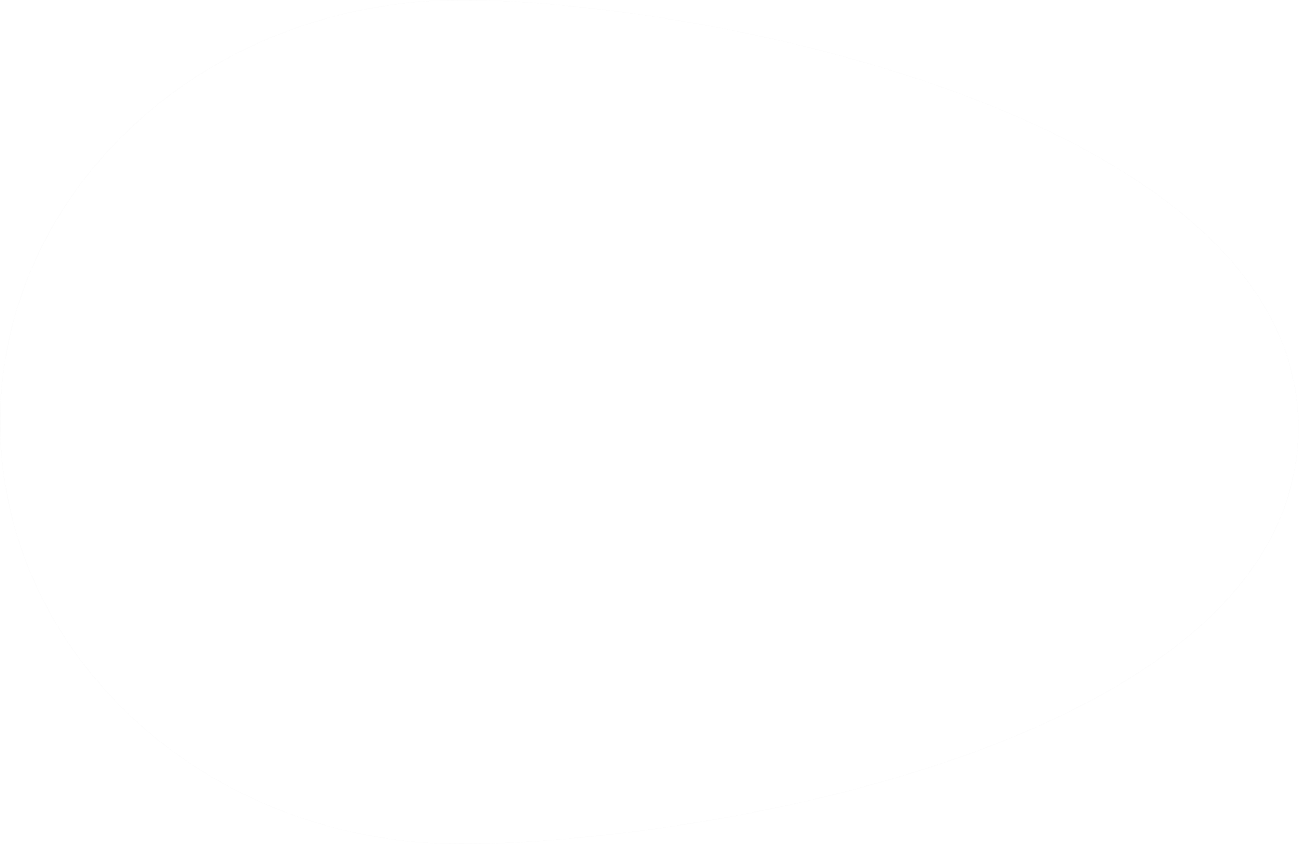 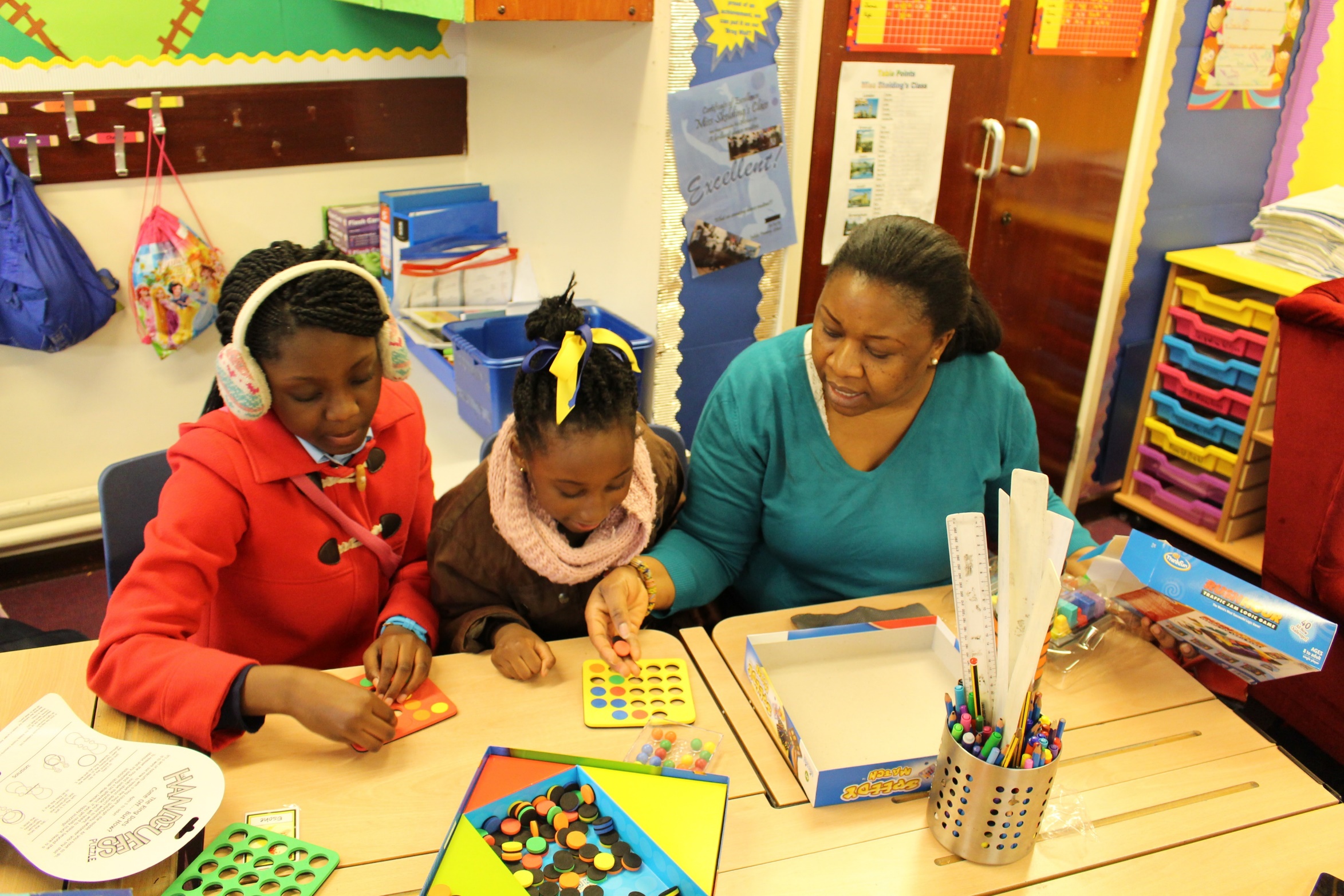 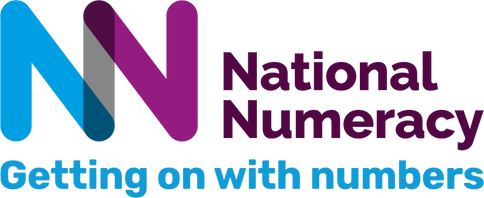 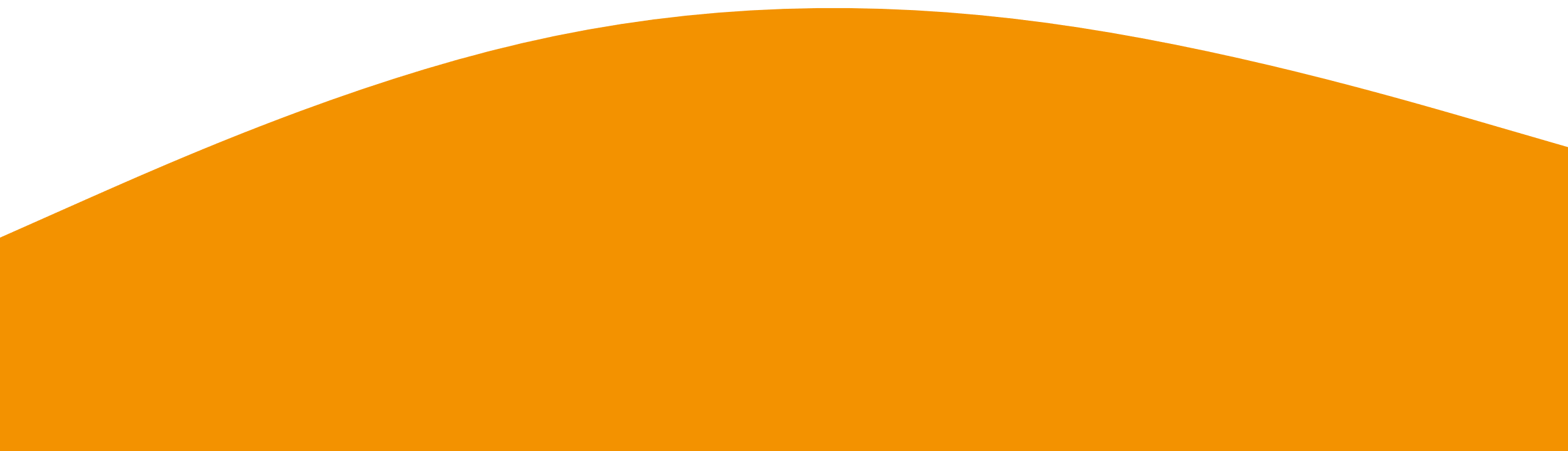 Help your child love maths!
St Matthew’s CE Primary School –  Thursday 18th January 2024   -    9-10 am
nationalnumeracy.org.uk
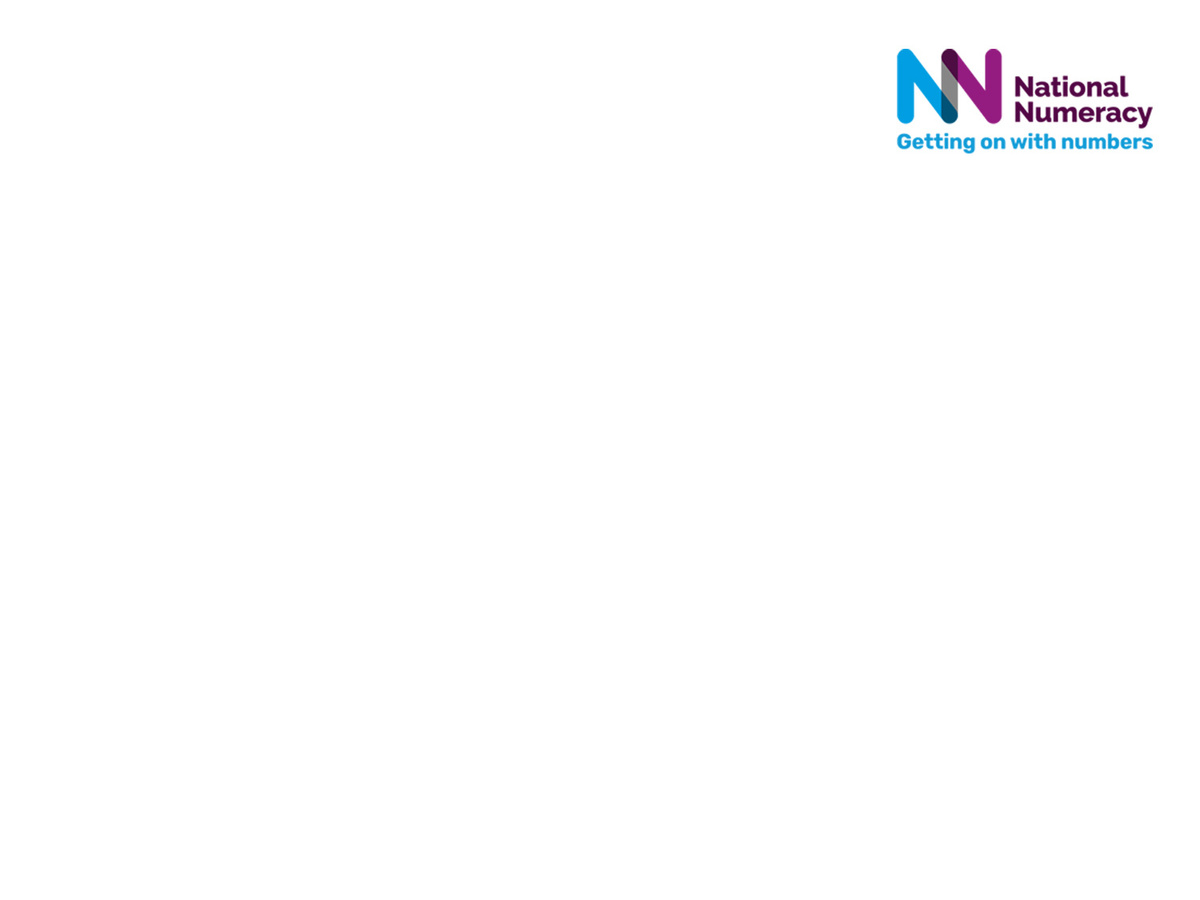 How do you feel about maths?
nationalnumeracy.org.uk
[Speaker Notes: www.youtube.com/watch?v=pKdA0LCNg2s]
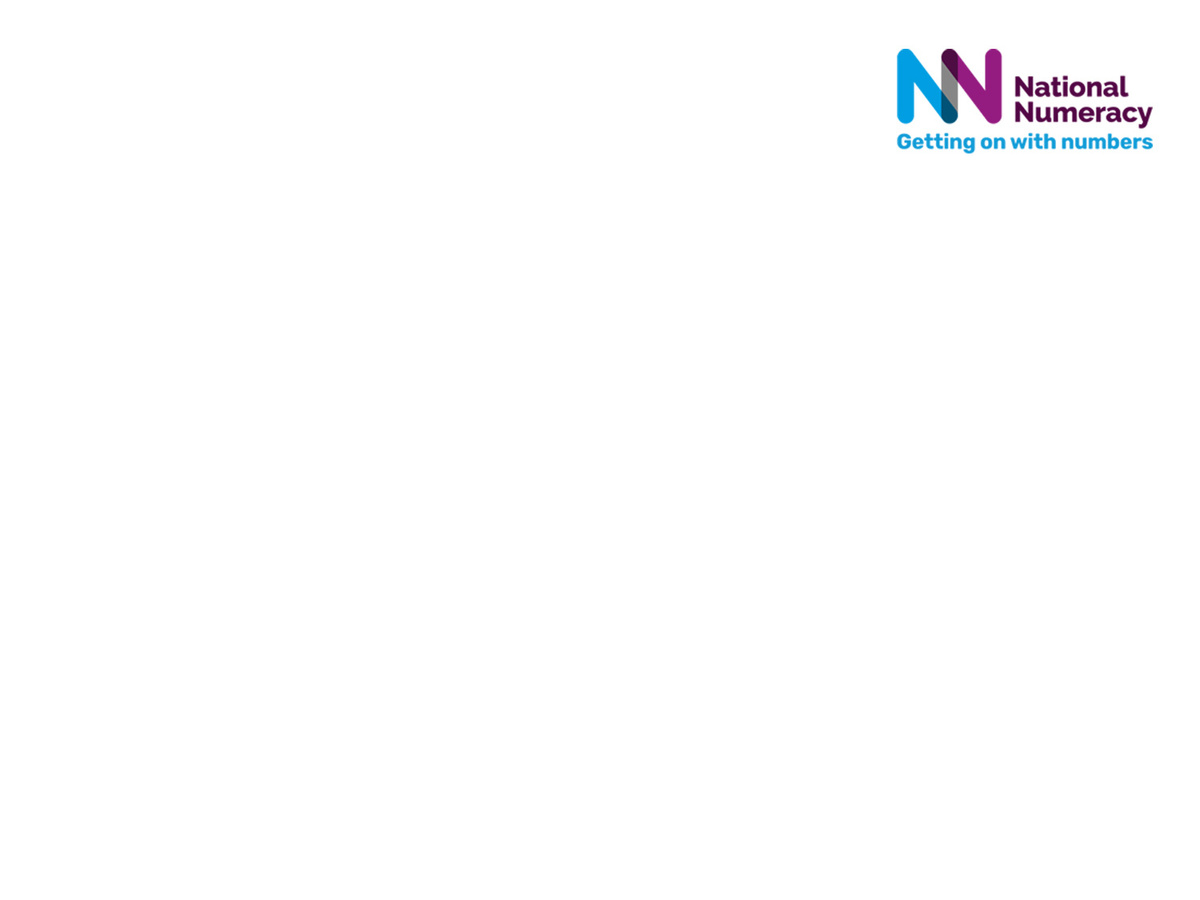 What do other people say?
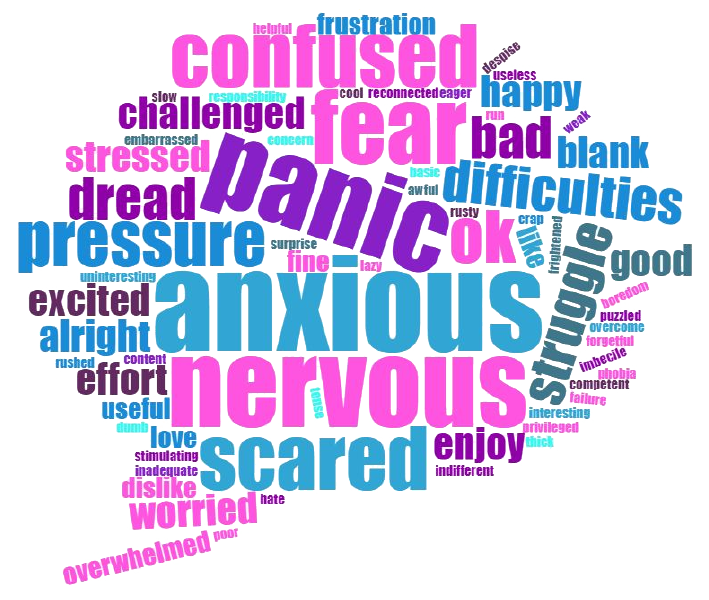 nationalnumeracy.org.uk
National Numeracy’s top tips for supporting children
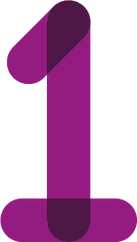 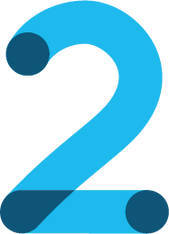 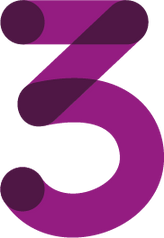 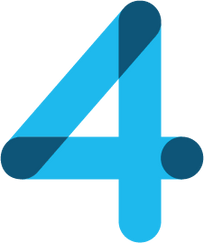 Point out maths in the real world
Be positive about 
maths
Praise effort rather than talent
Improve 
your own confidence
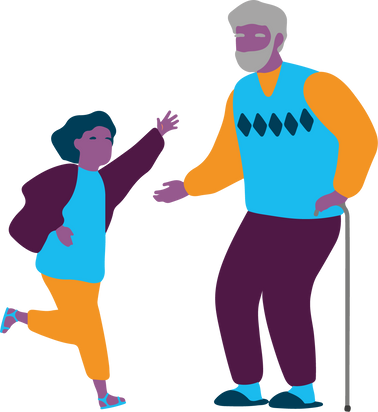 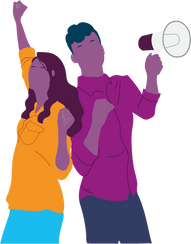 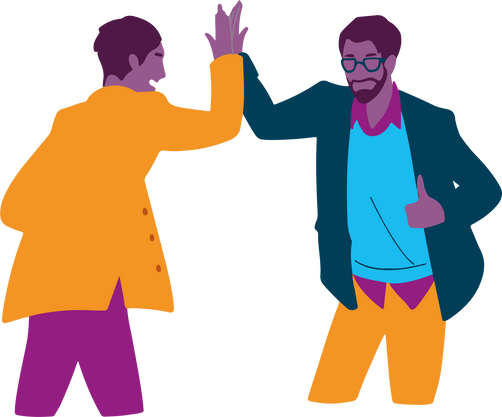 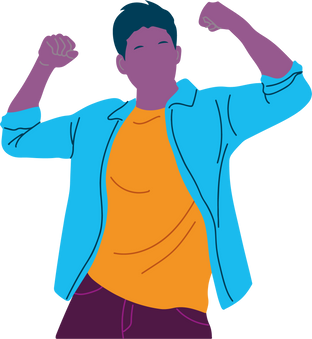 nationalnumeracy.org.uk
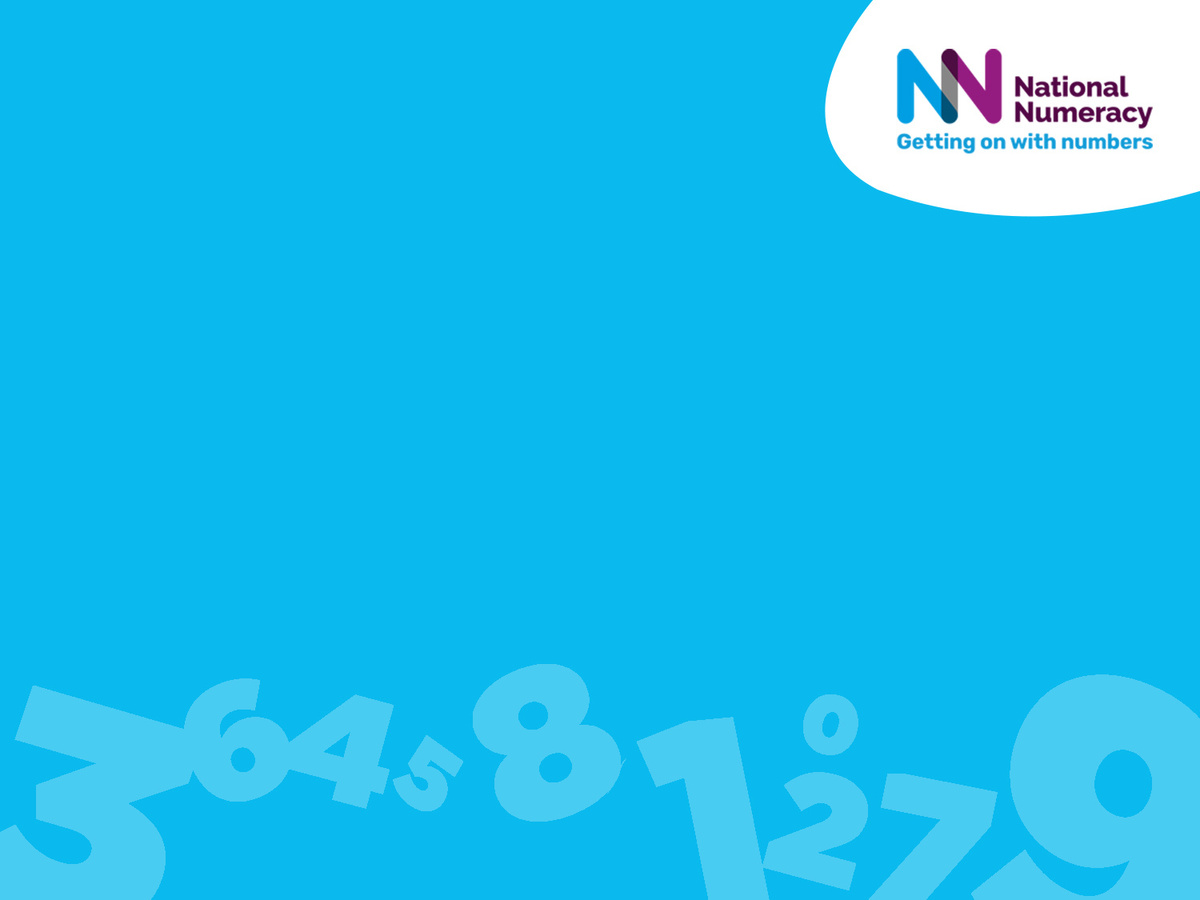 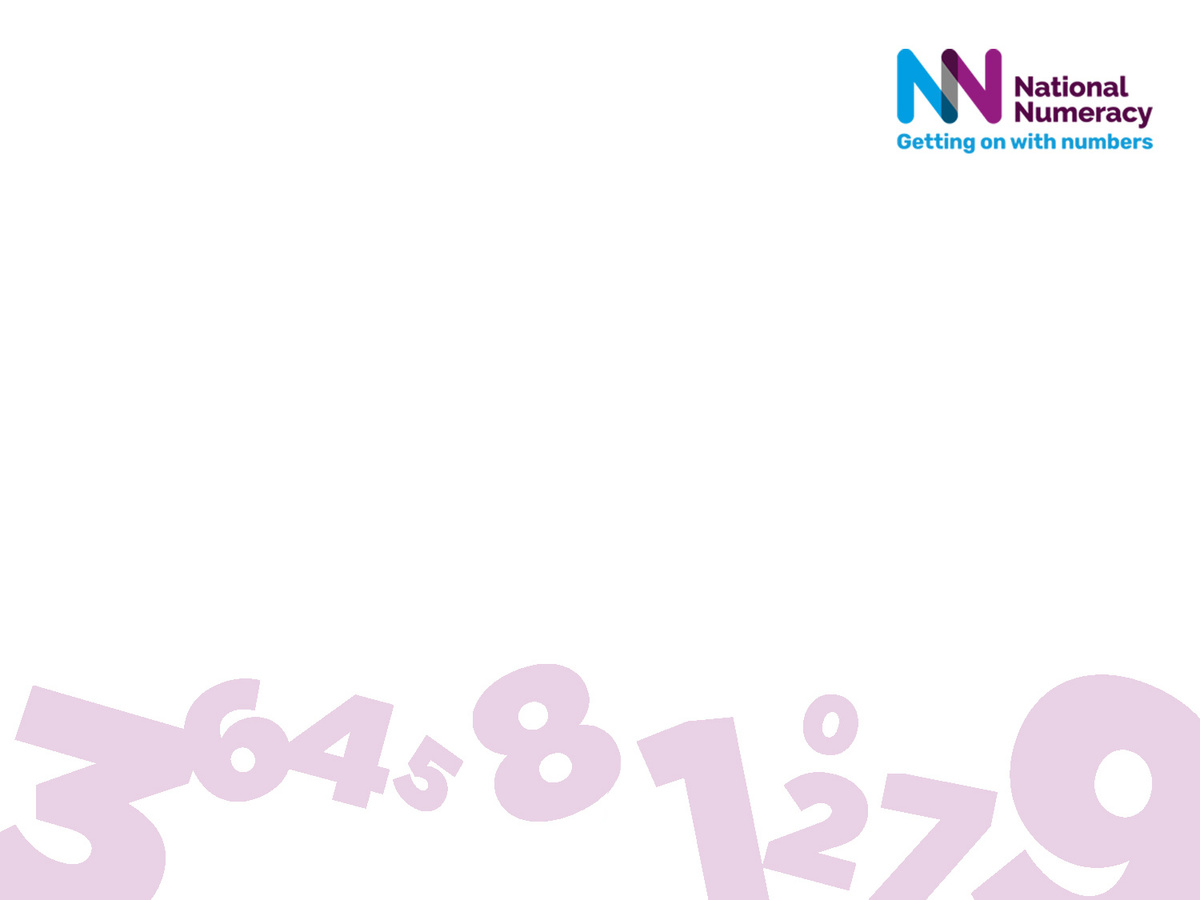 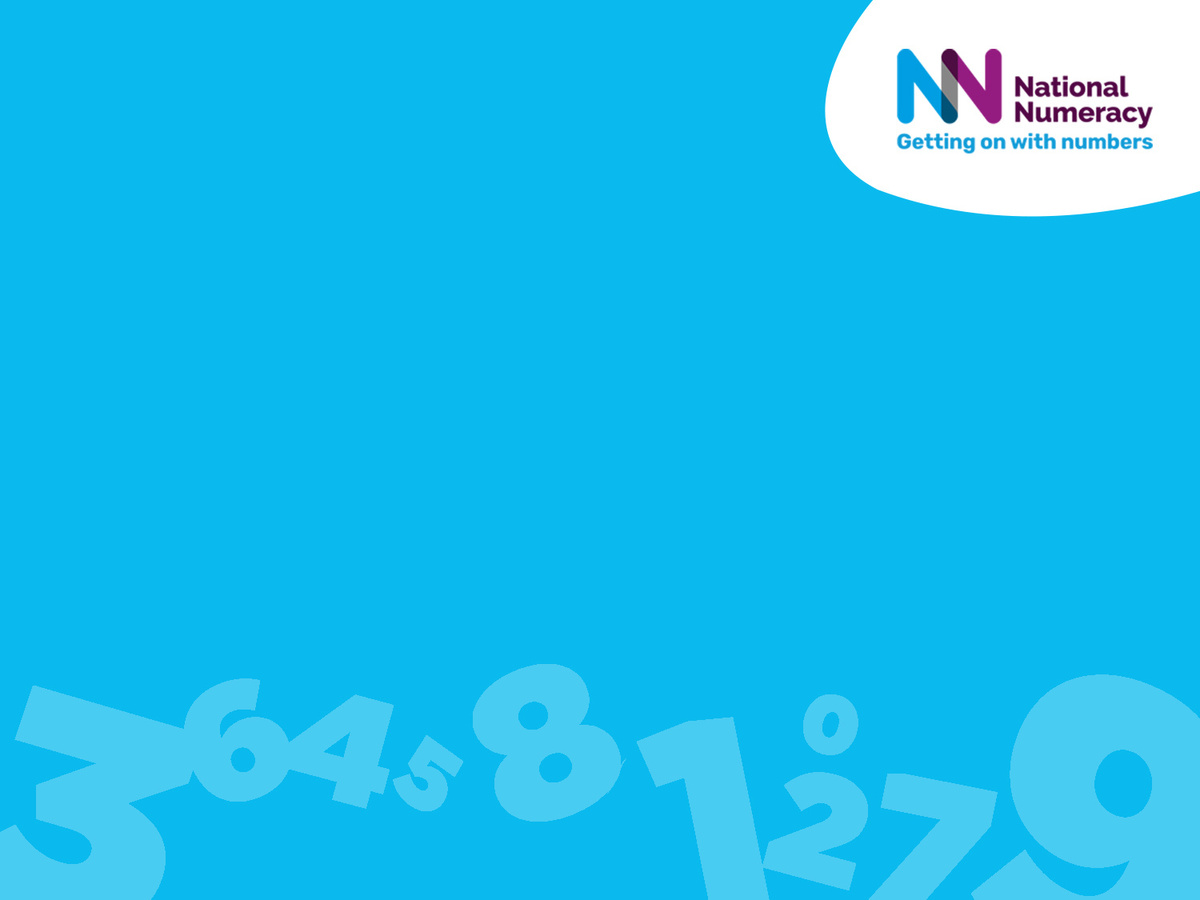 Point out maths in the real world
nationalnumeracy.org.uk
nationalnumeracy.org.uk
Point out maths in the real world
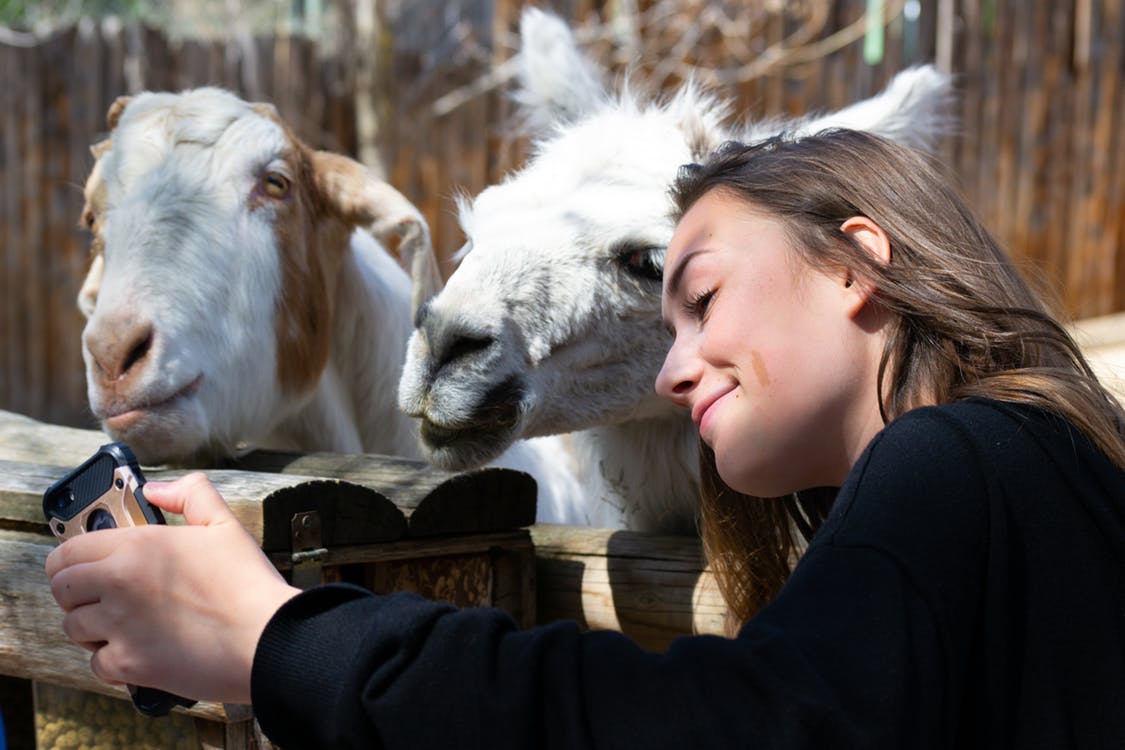 Consider a scenario from daily life
How are numbers involved?
What opportunities are there to point out numbers to your children?
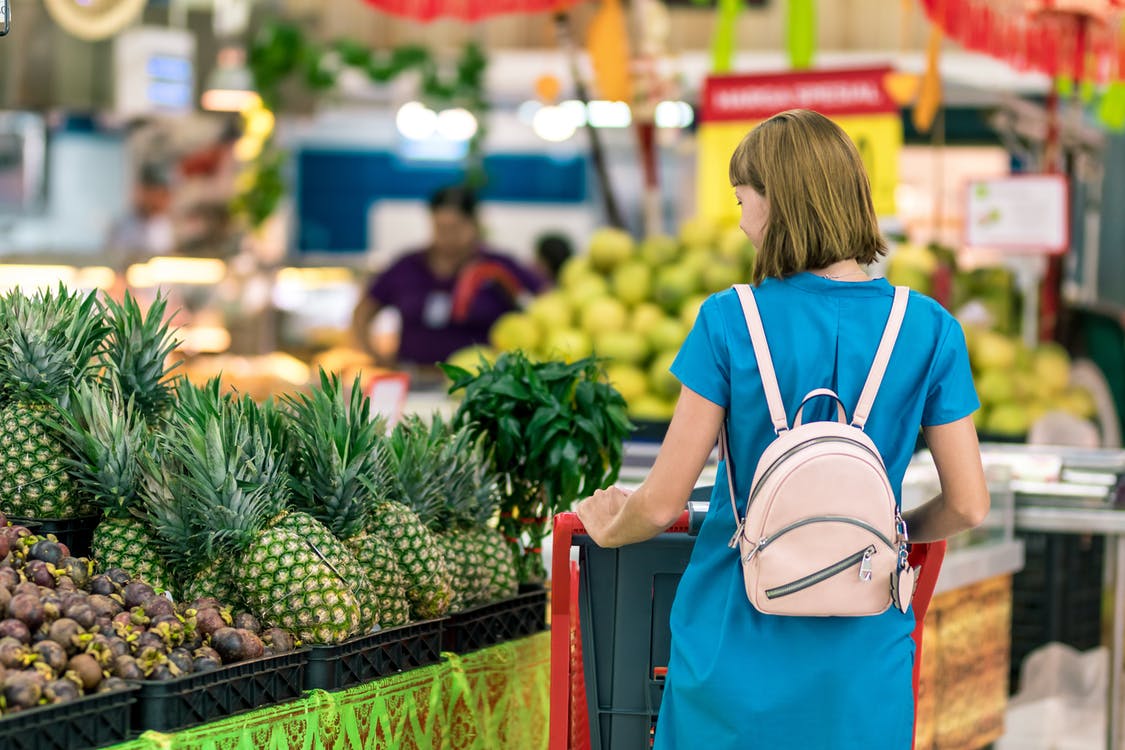 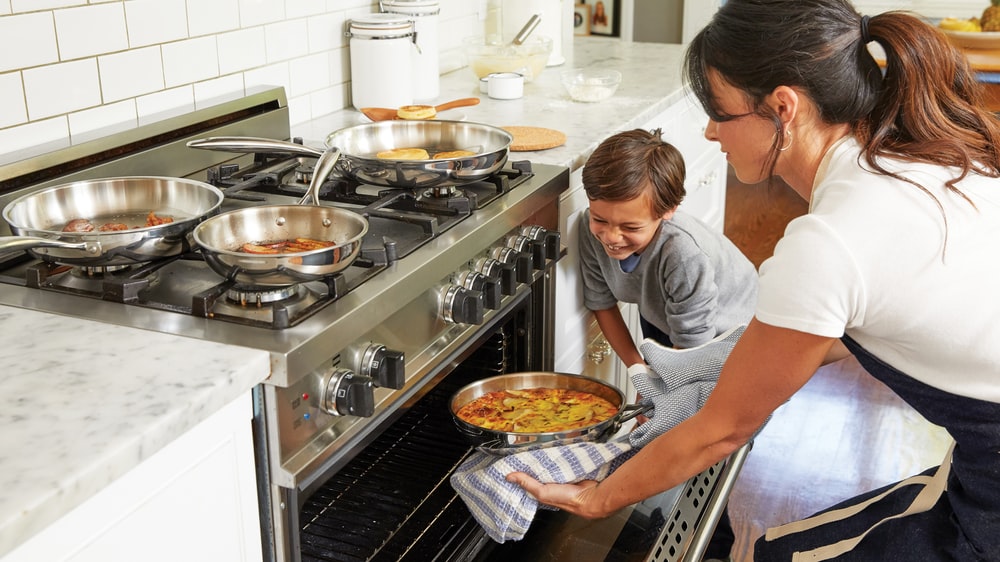 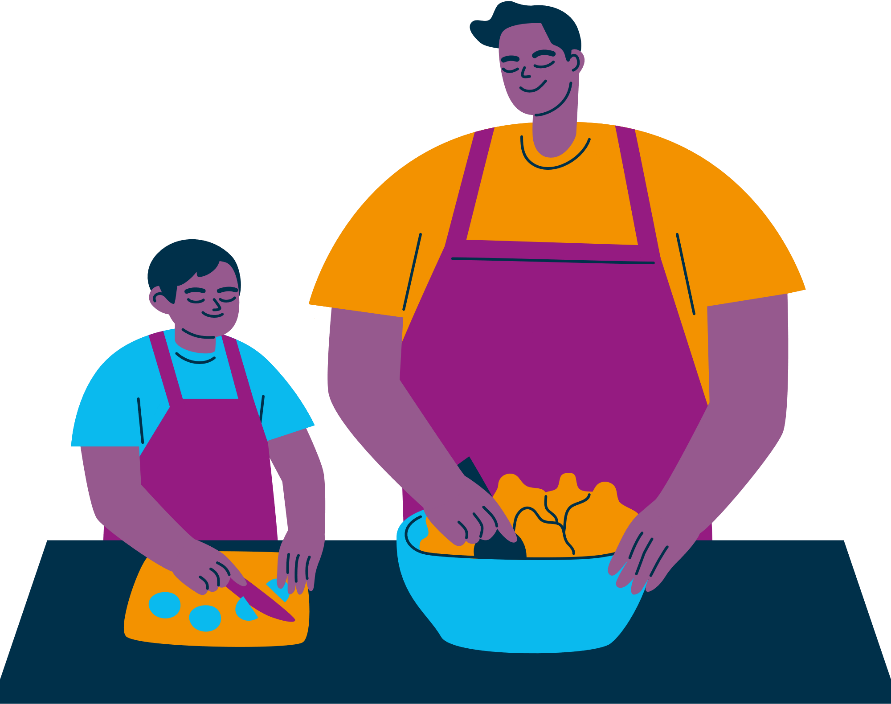 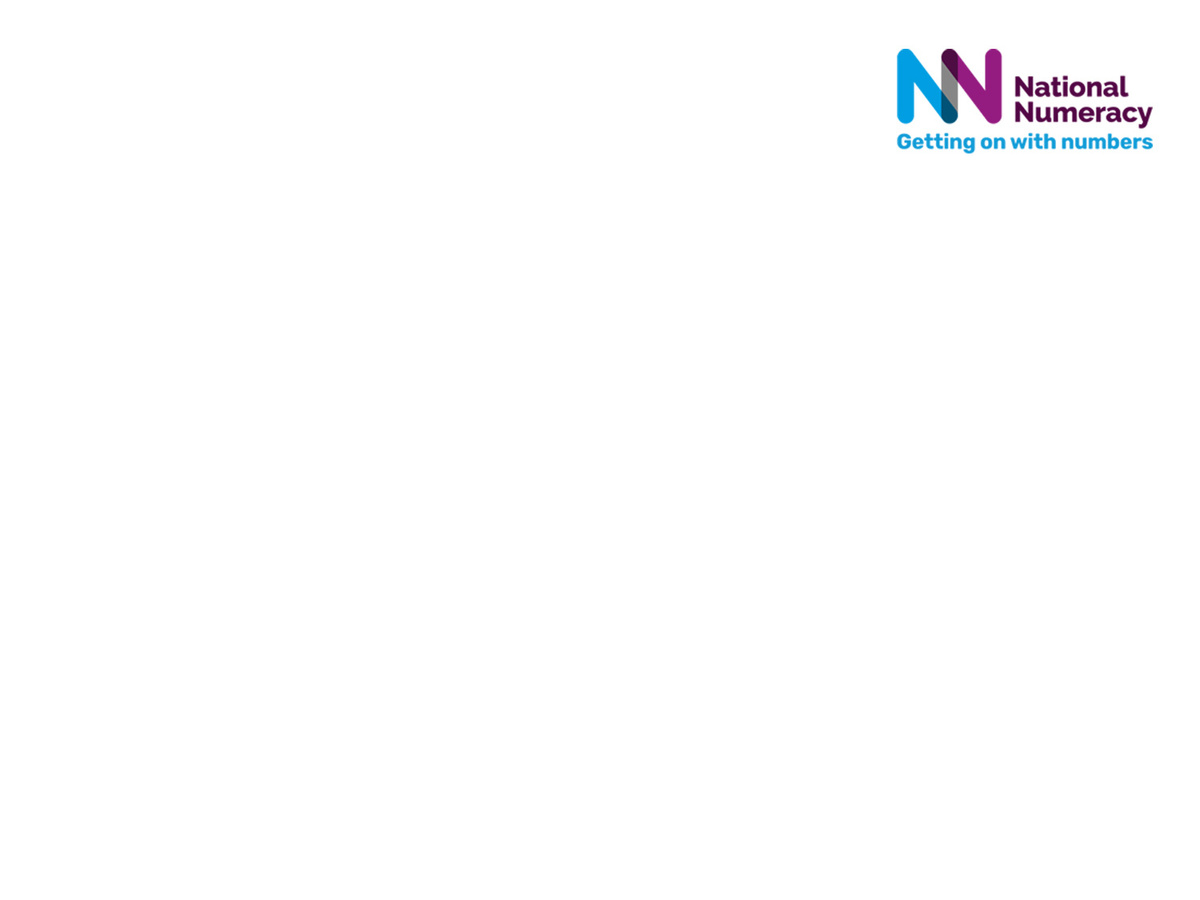 Point out maths in the real world
Planning journeys
Shopping
Cooking
D.I.Y.
Reading the news
Making financial decisions
nationalnumeracy.org.uk
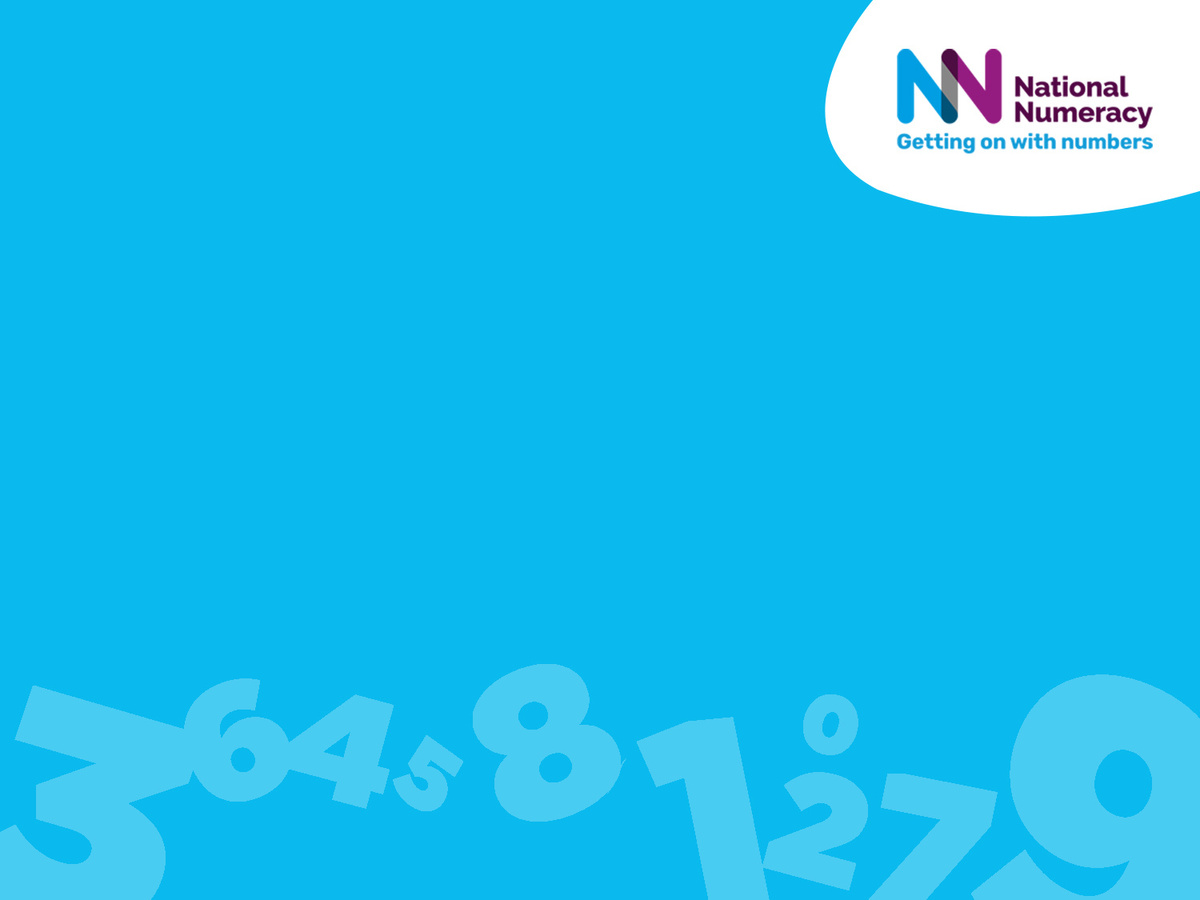 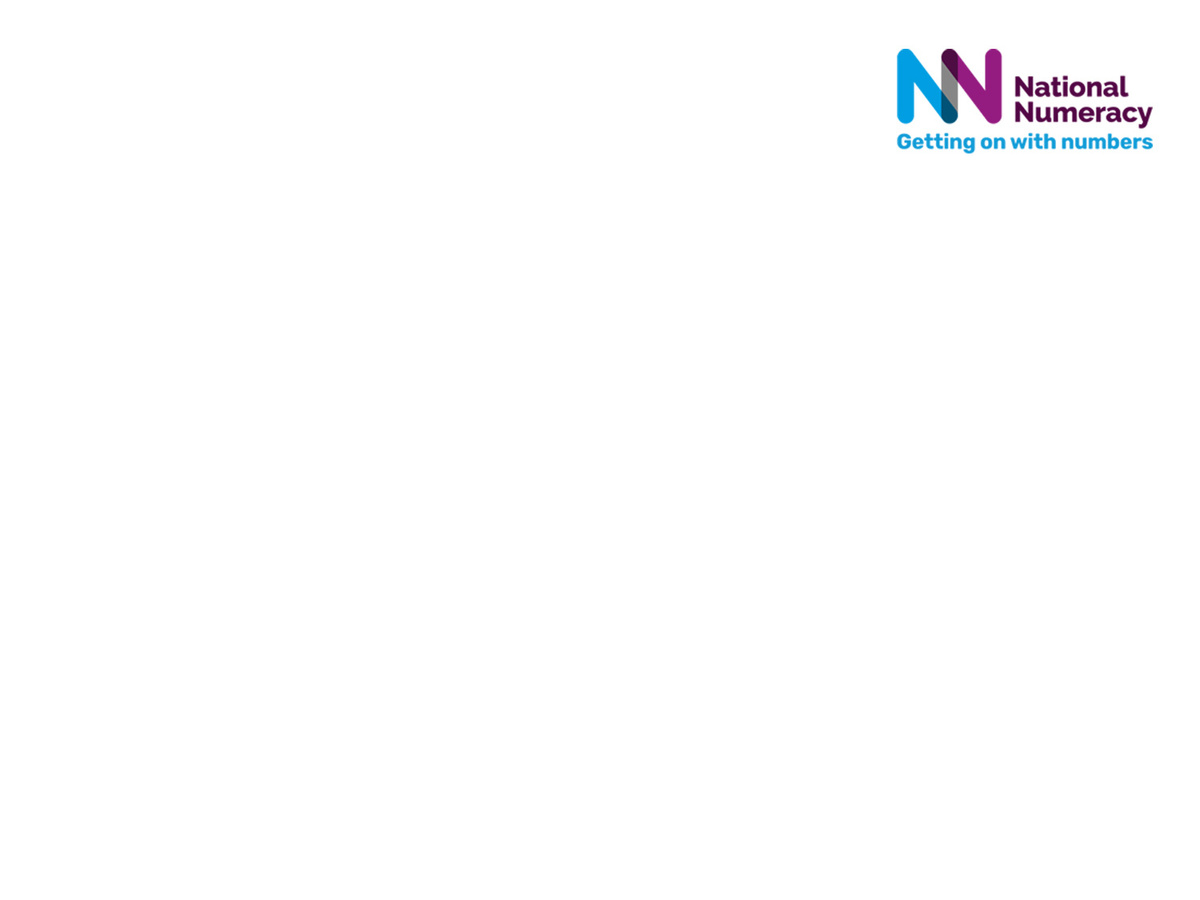 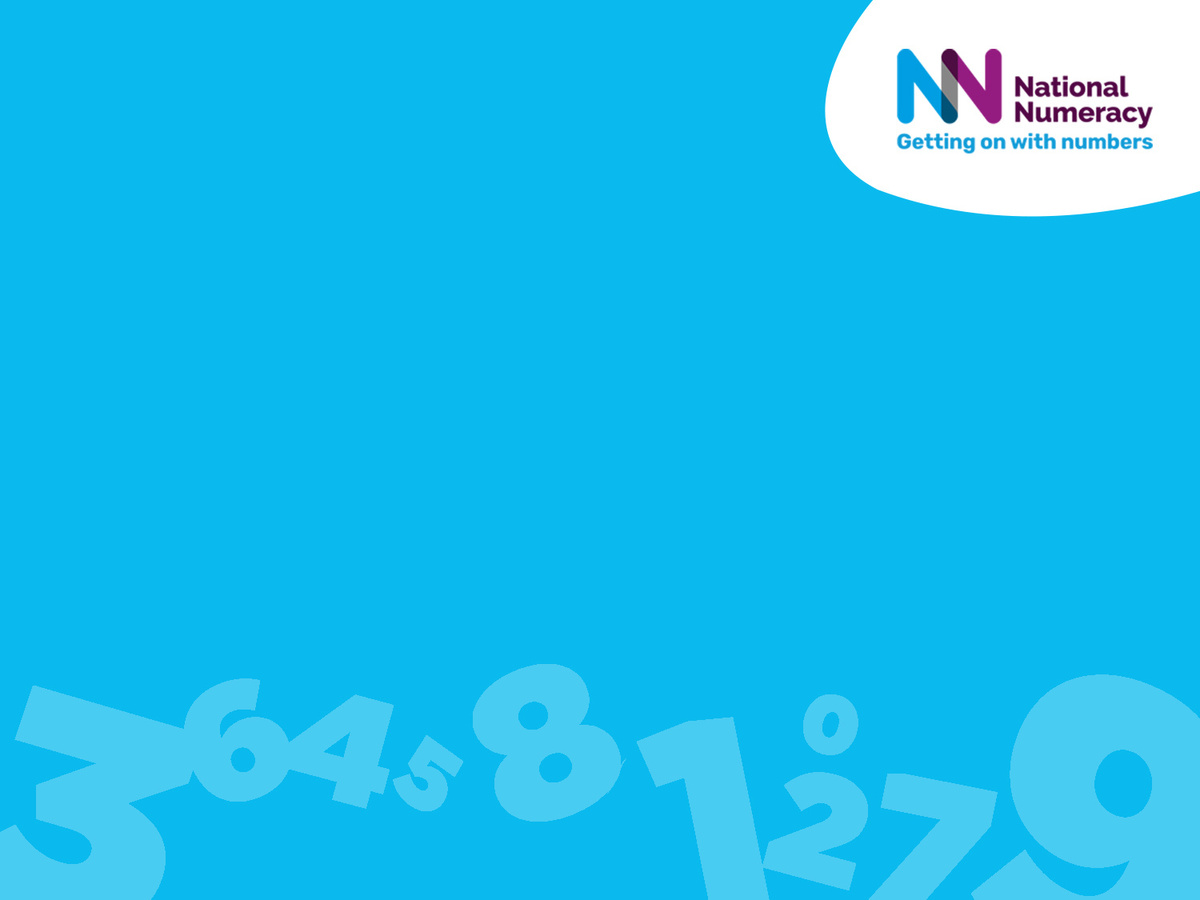 Talking positively about maths
nationalnumeracy.org.uk
nationalnumeracy.org.uk
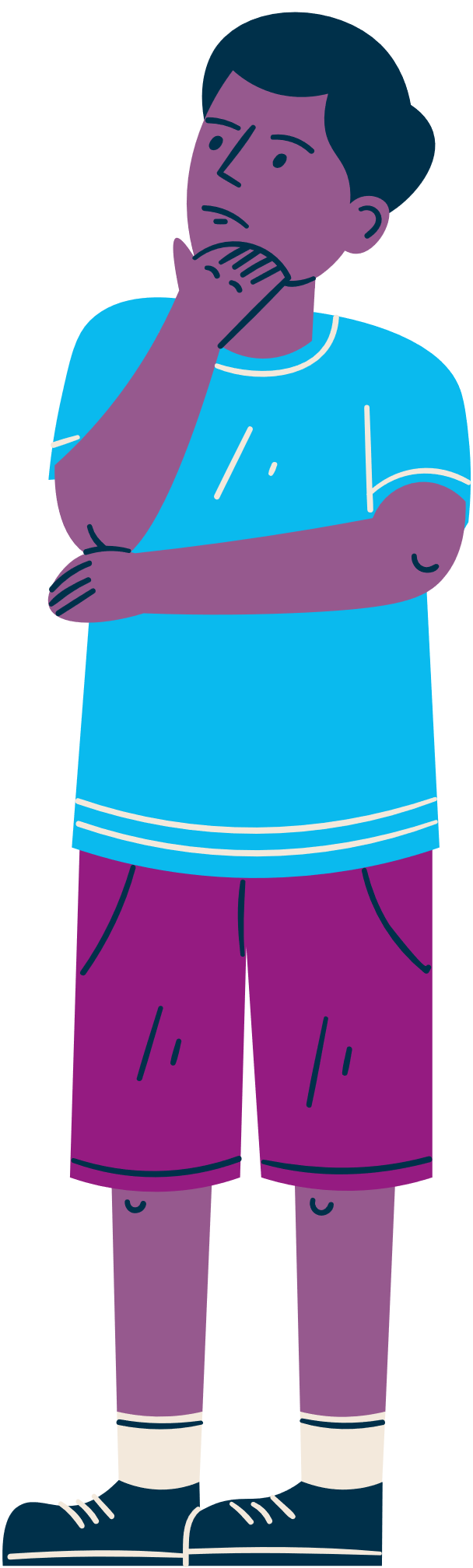 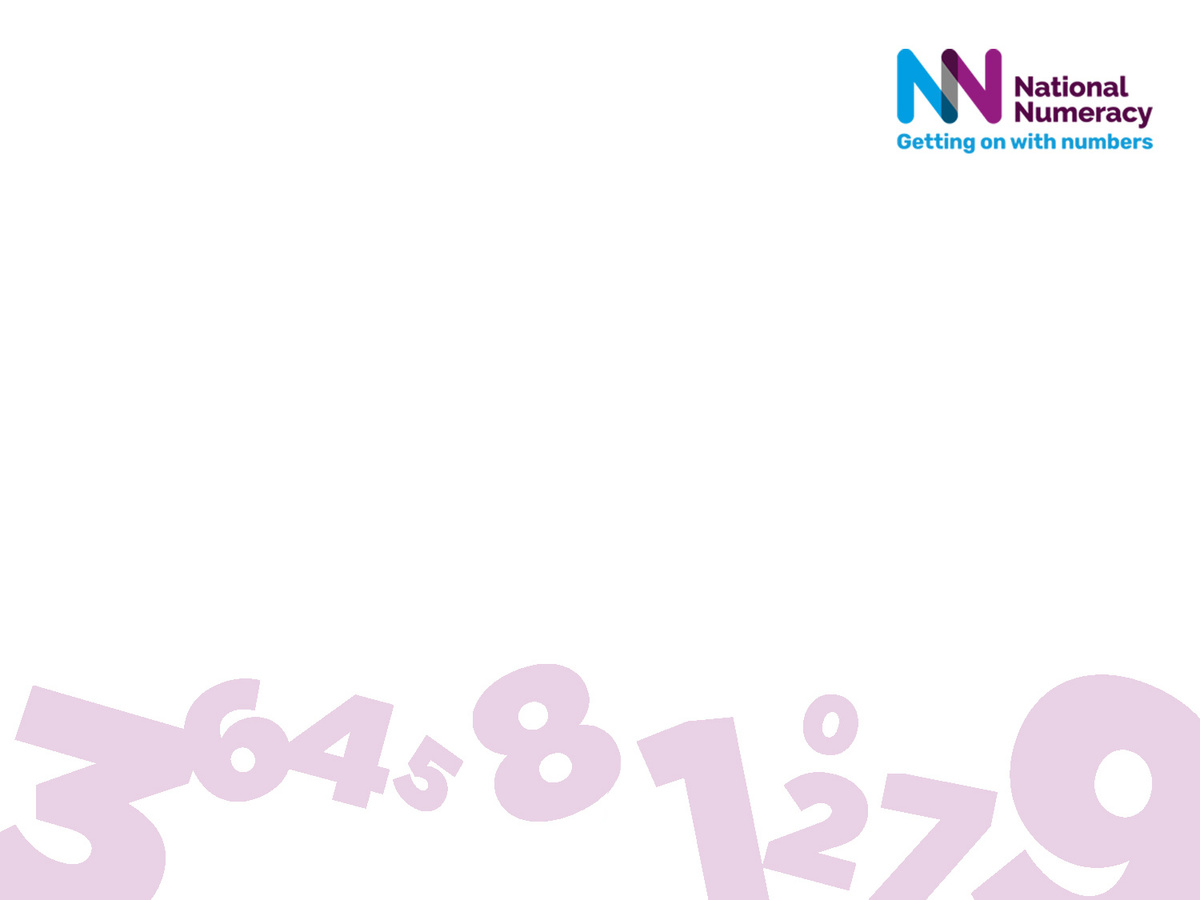 Here are some things people sometimes say to children about maths.
Have you heard these things being said?

Why might these be unhelpful to say to children?

What could be said instead to encourage positive attitudes in children?
?
?
nationalnumeracy.org.uk
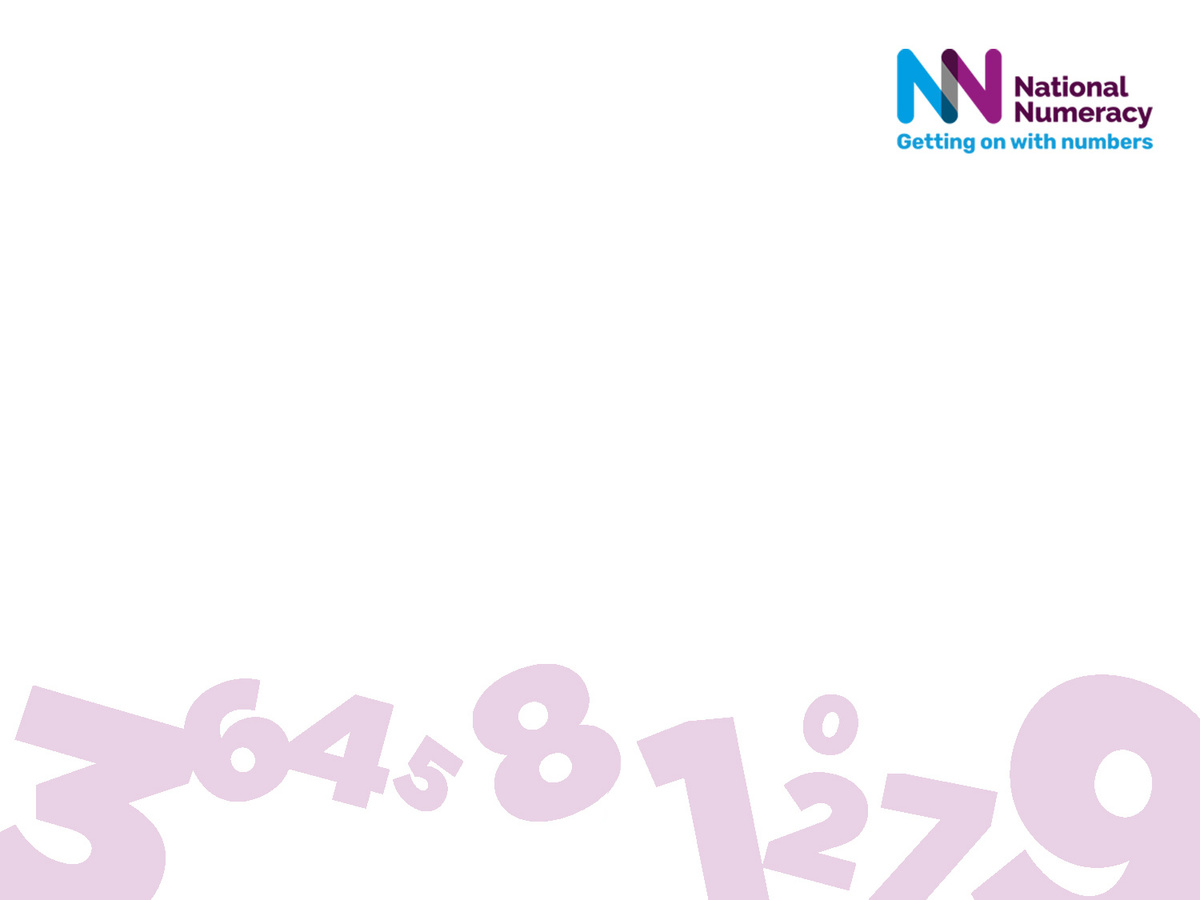 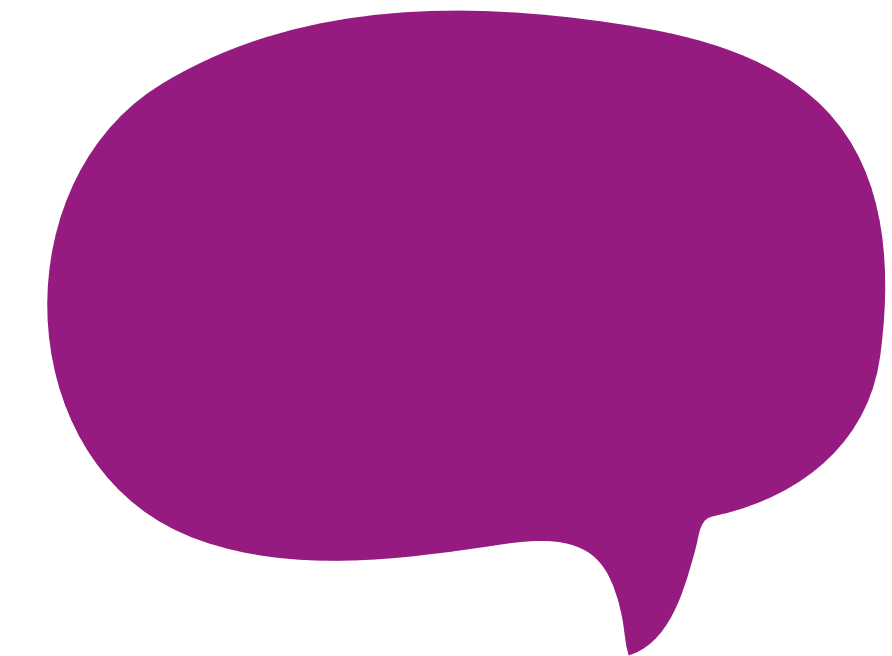 “I was never any good at maths at school and it did me no harm.”
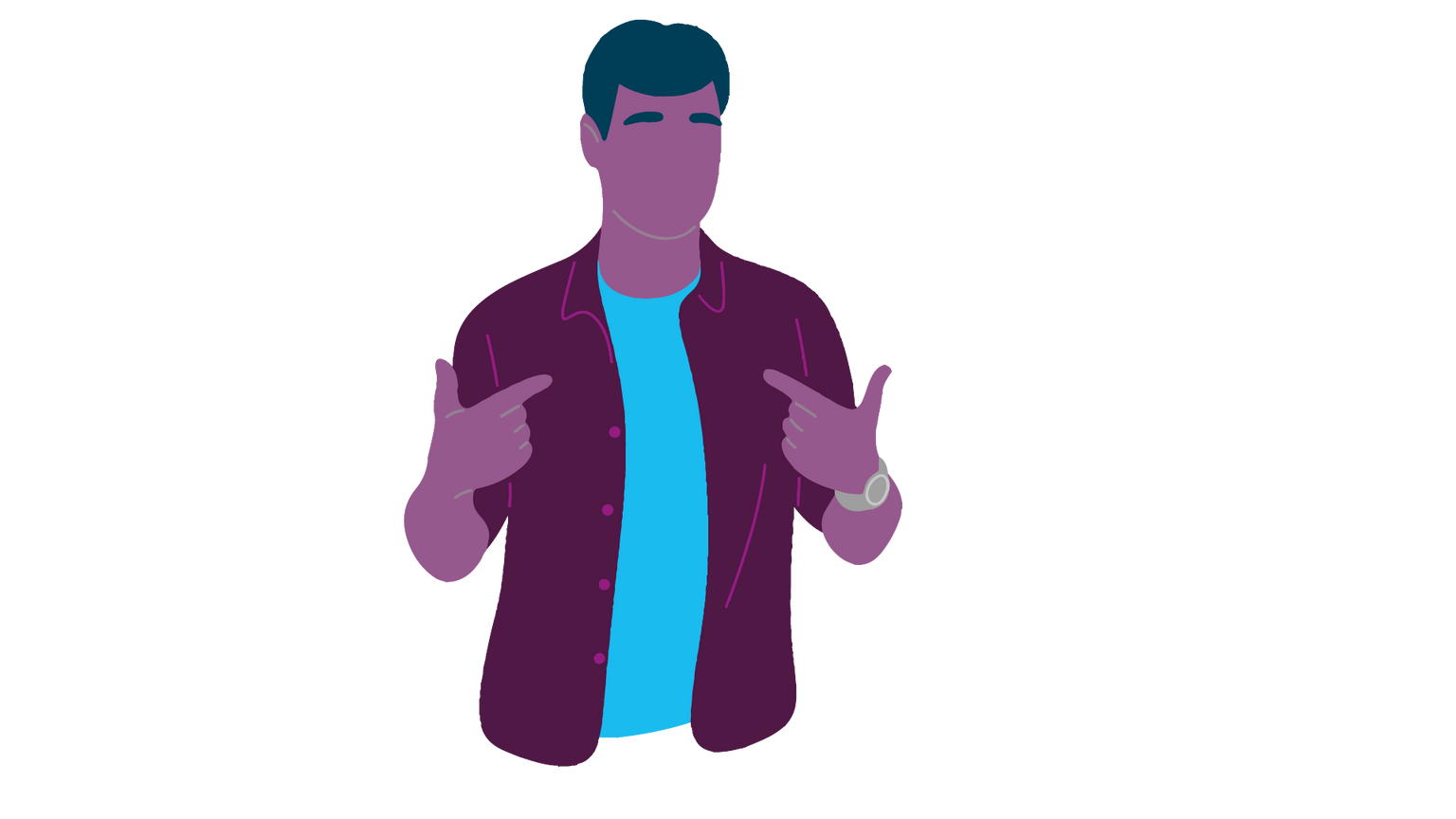 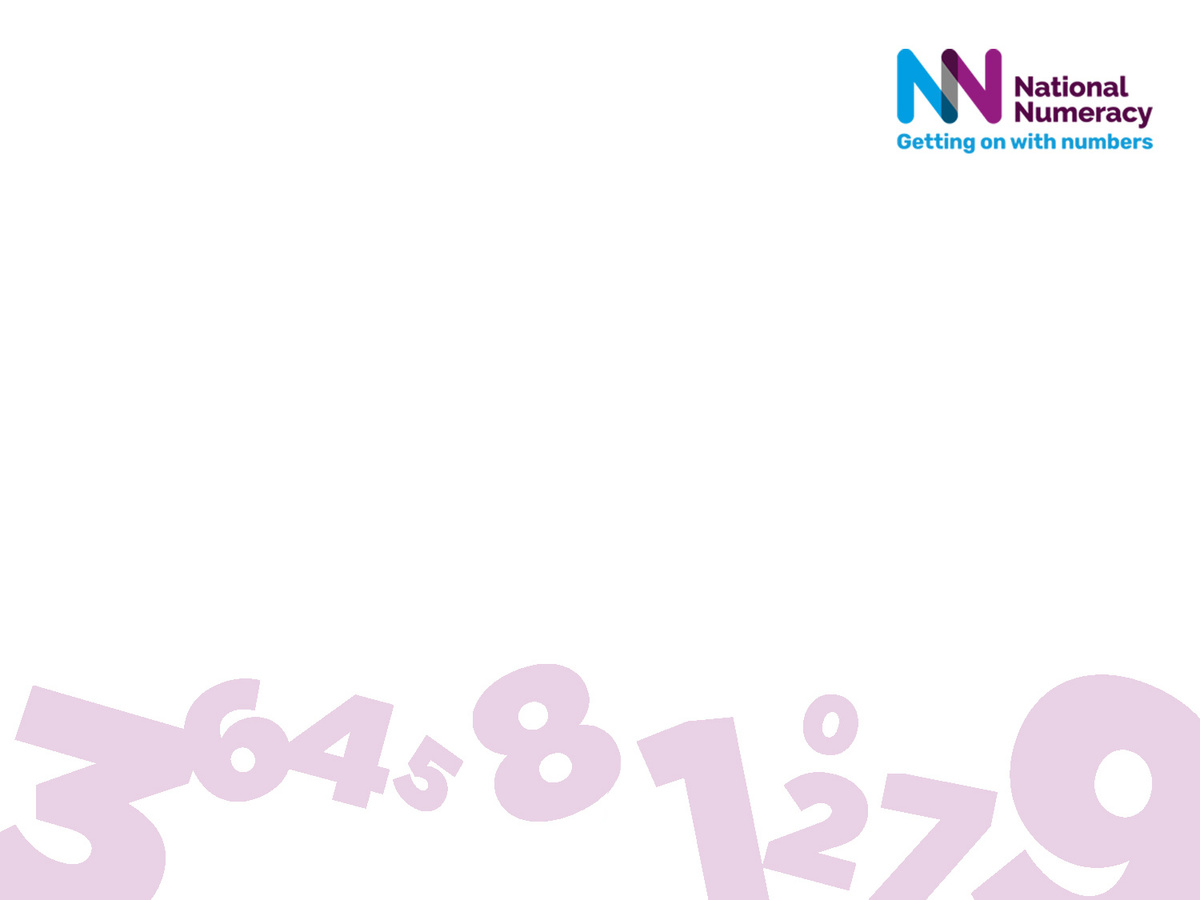 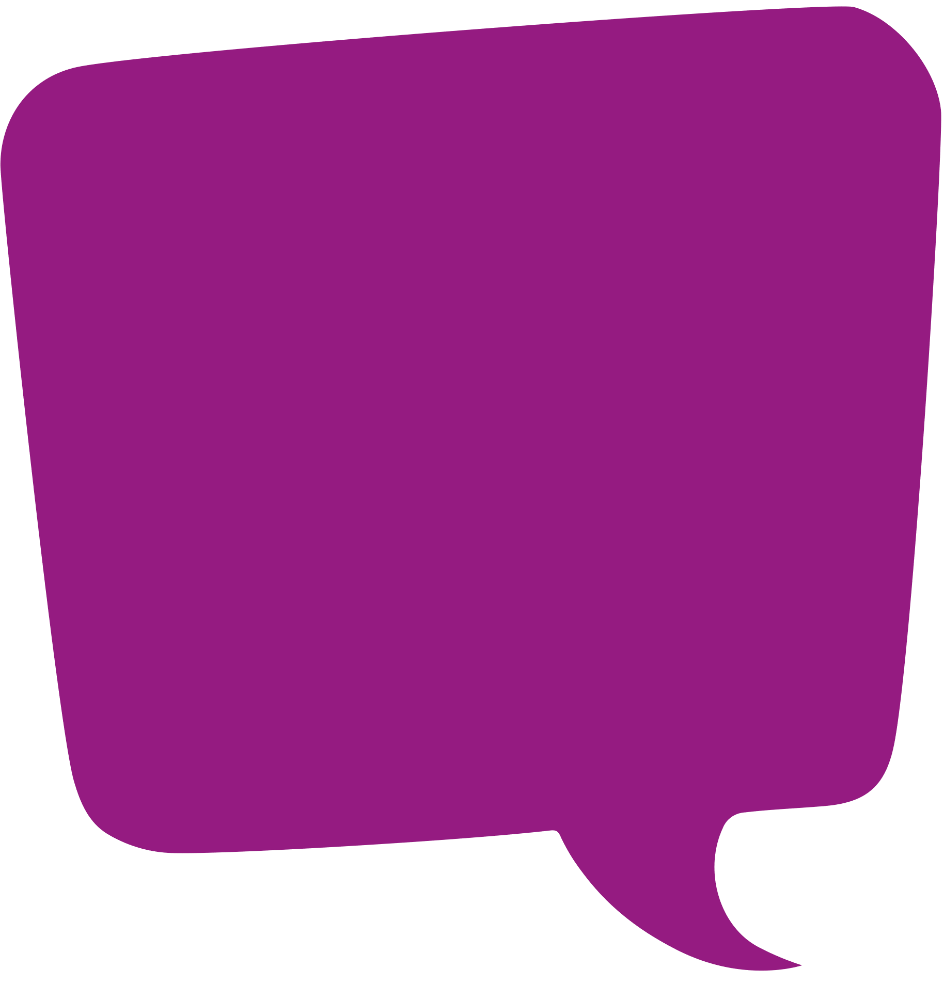 “You won’t need to worry about maths once you’ve finished school.”
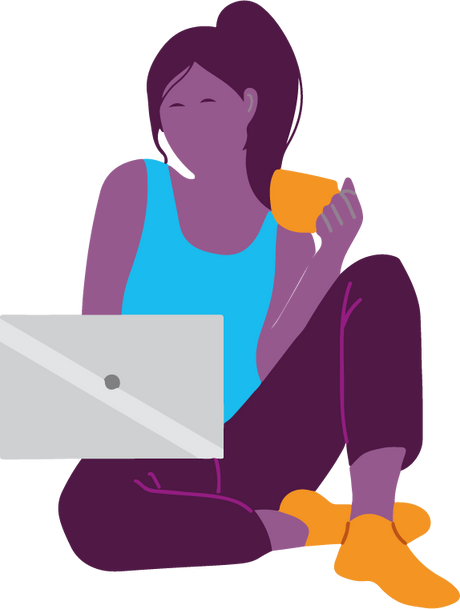 nationalnumeracy.org.uk
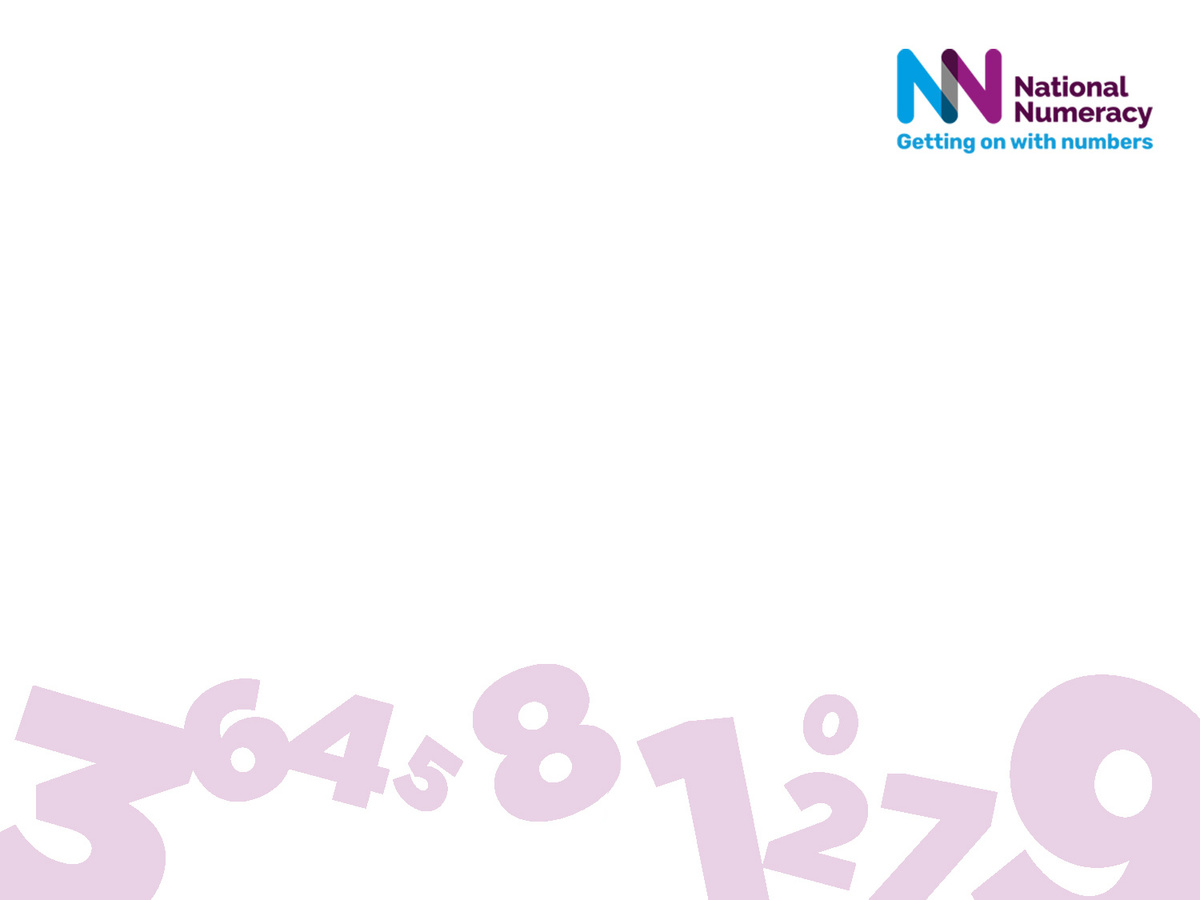 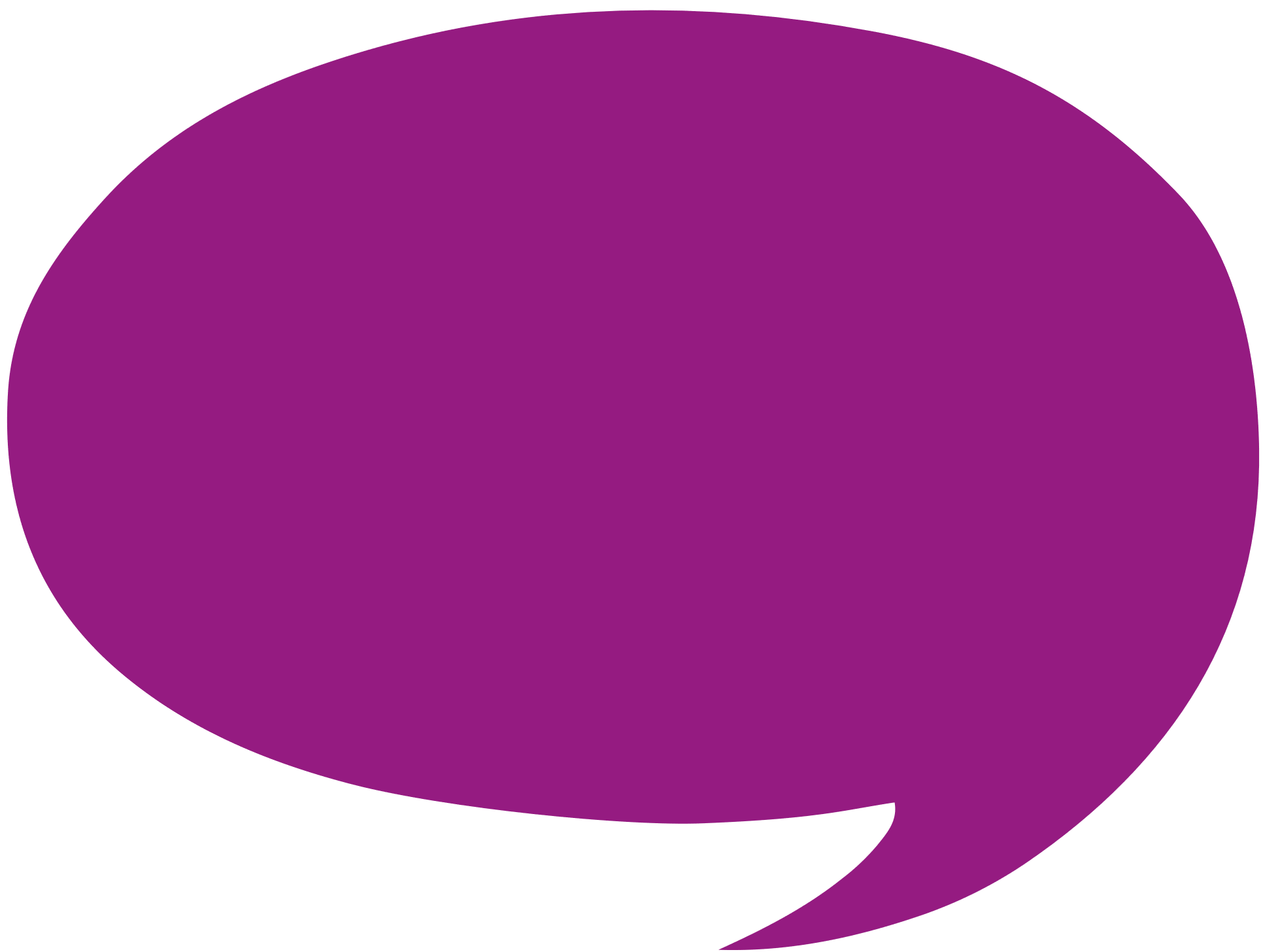 “It’s ok. You can’t be good at everything. You’re better at literacy. Your brother is more of a maths person.”
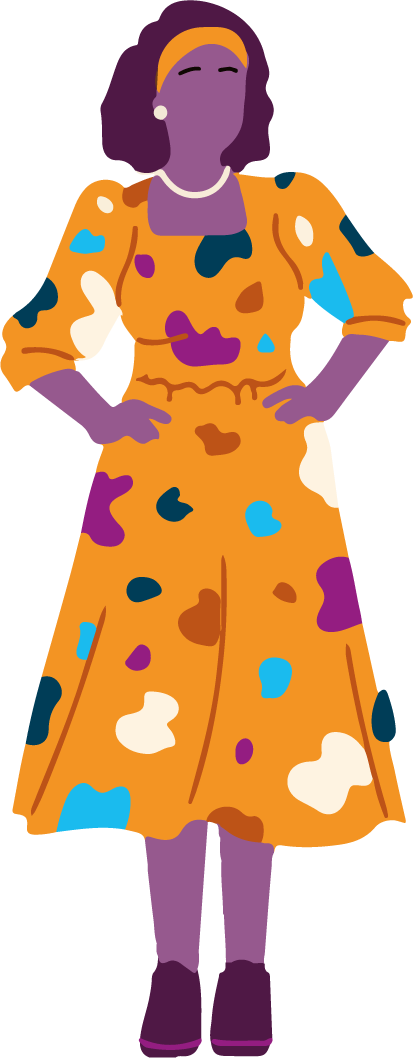 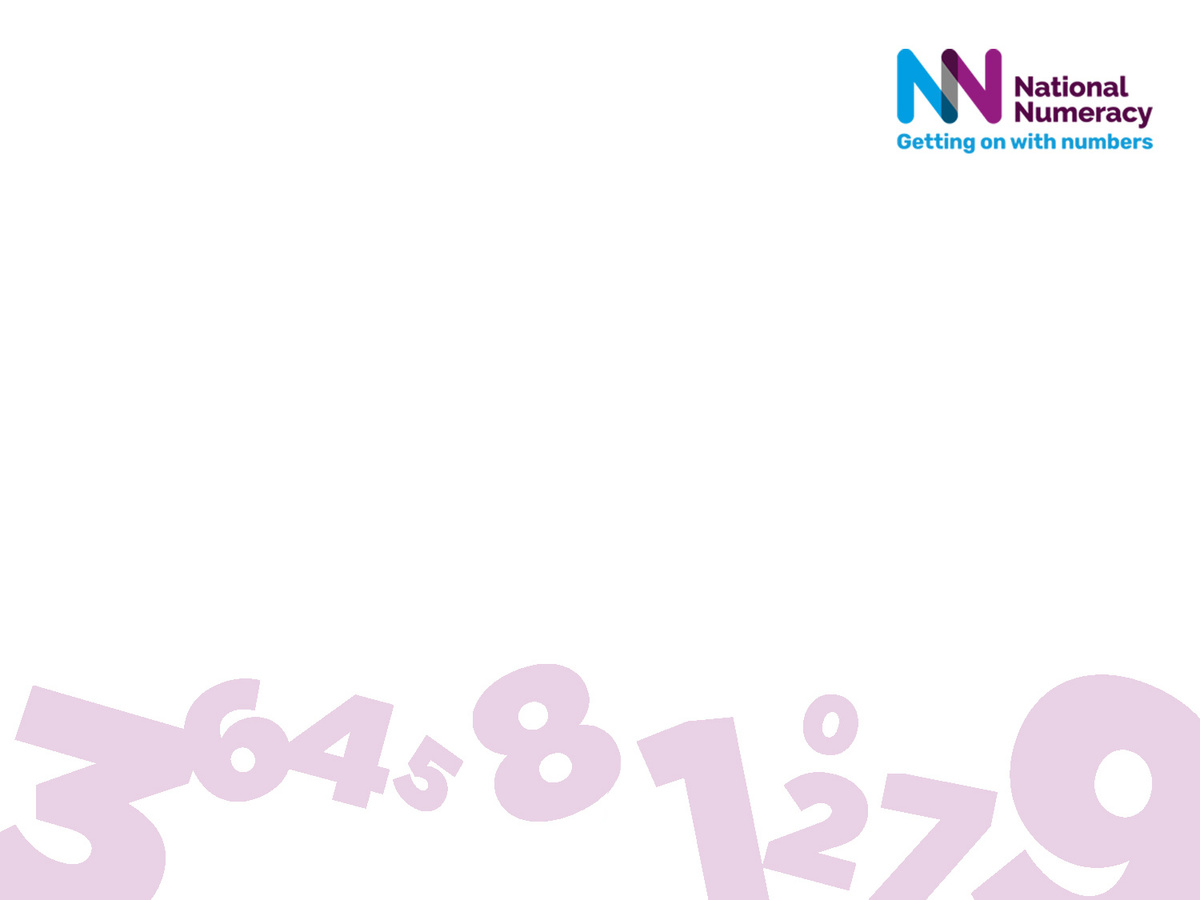 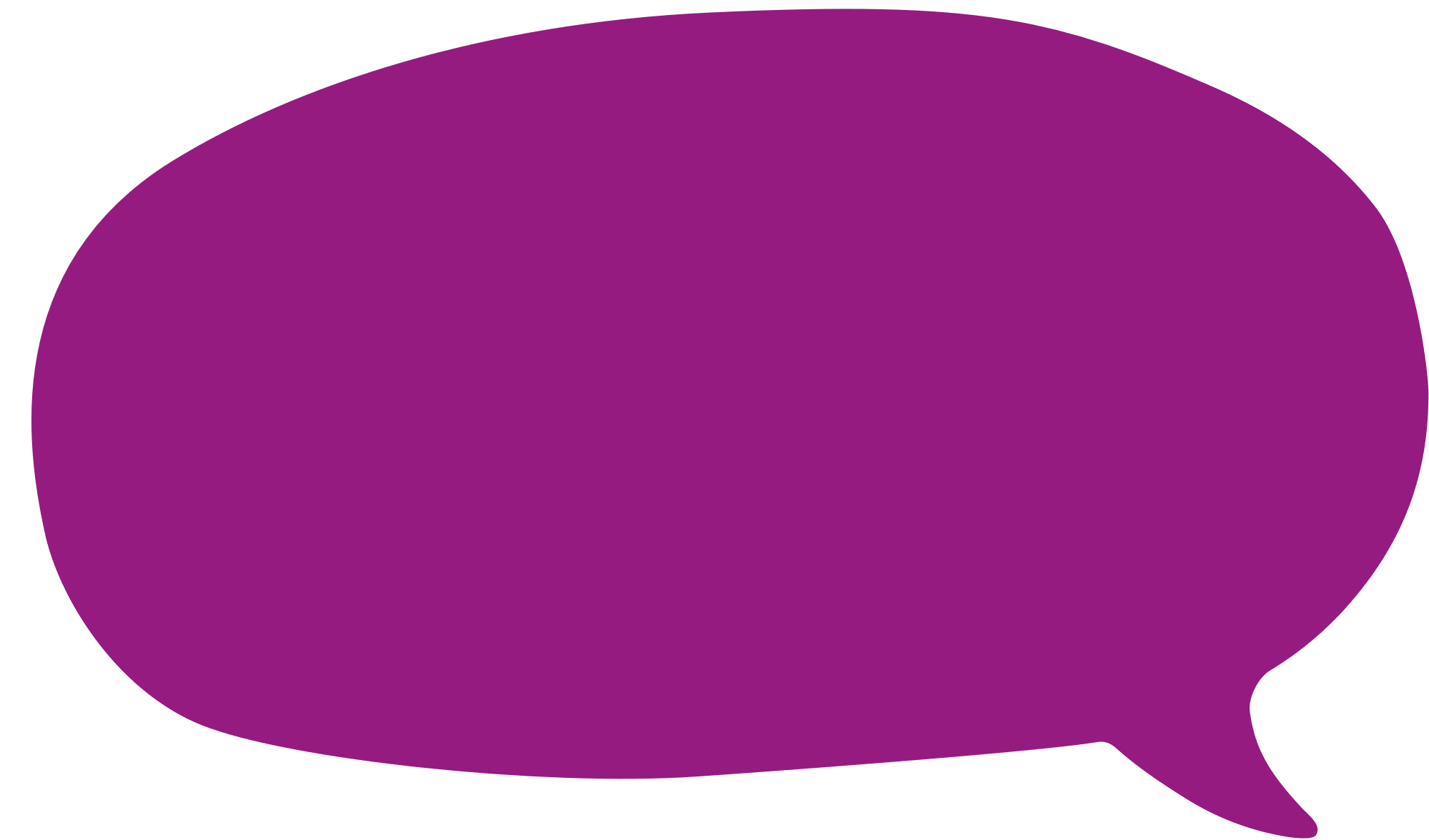 “Well done for getting that right. You’re so clever.”
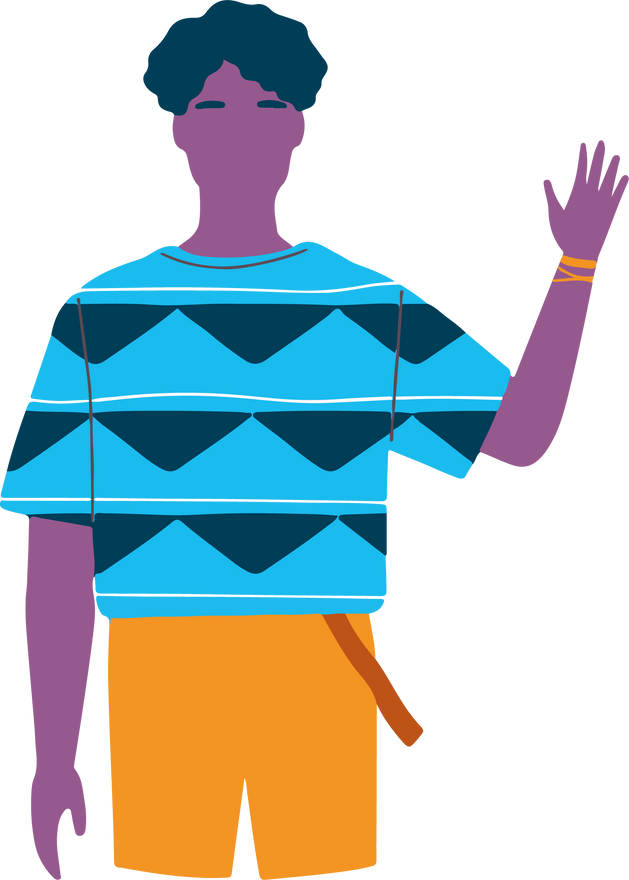 nationalnumeracy.org.uk
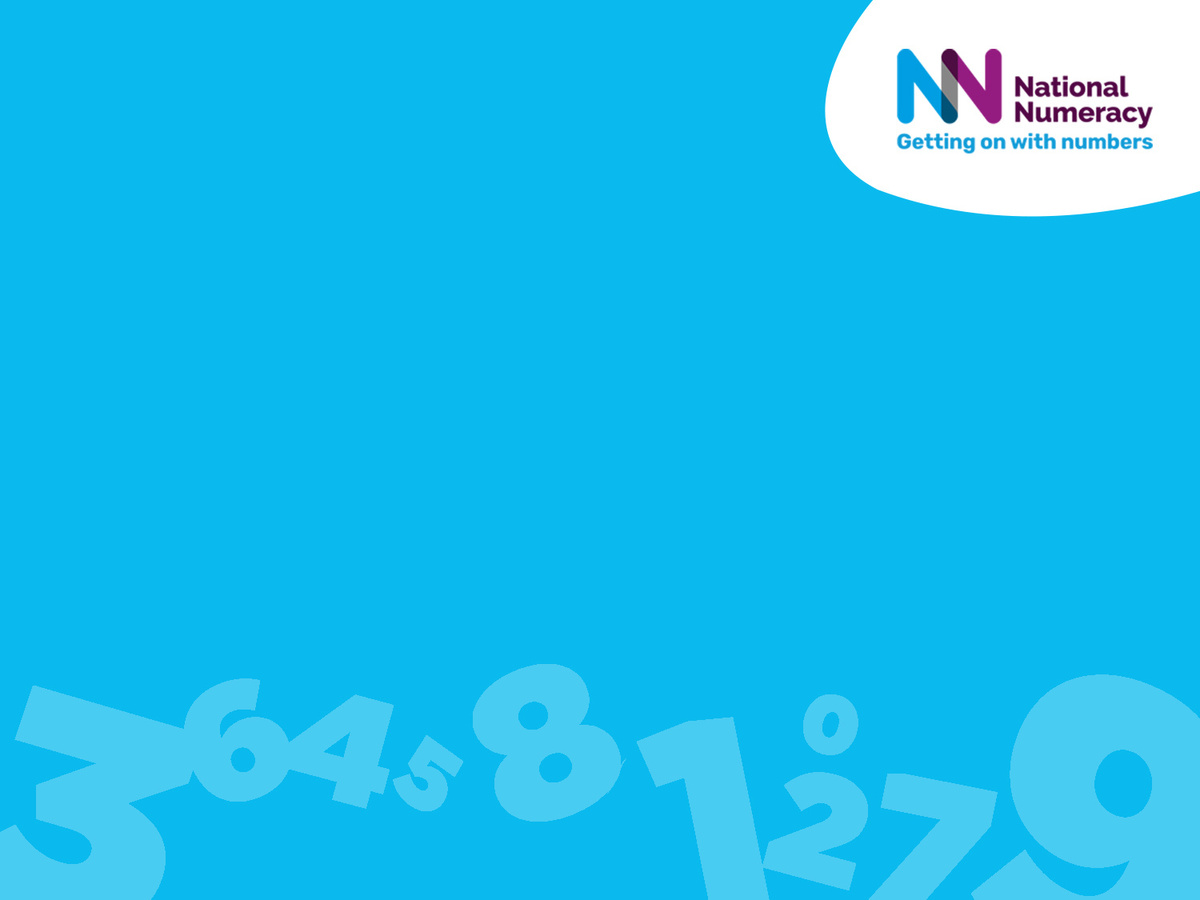 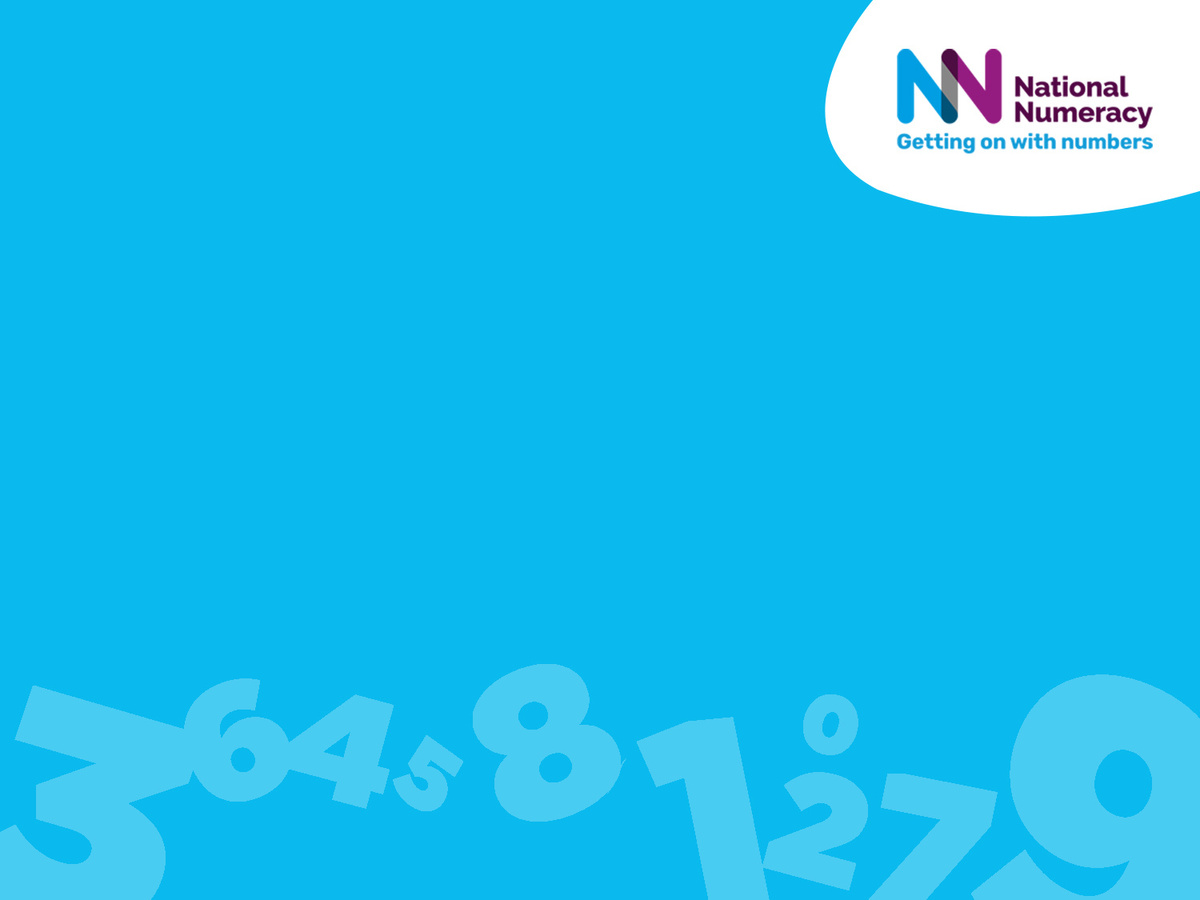 Praise effort rather than talent
nationalnumeracy.org.uk
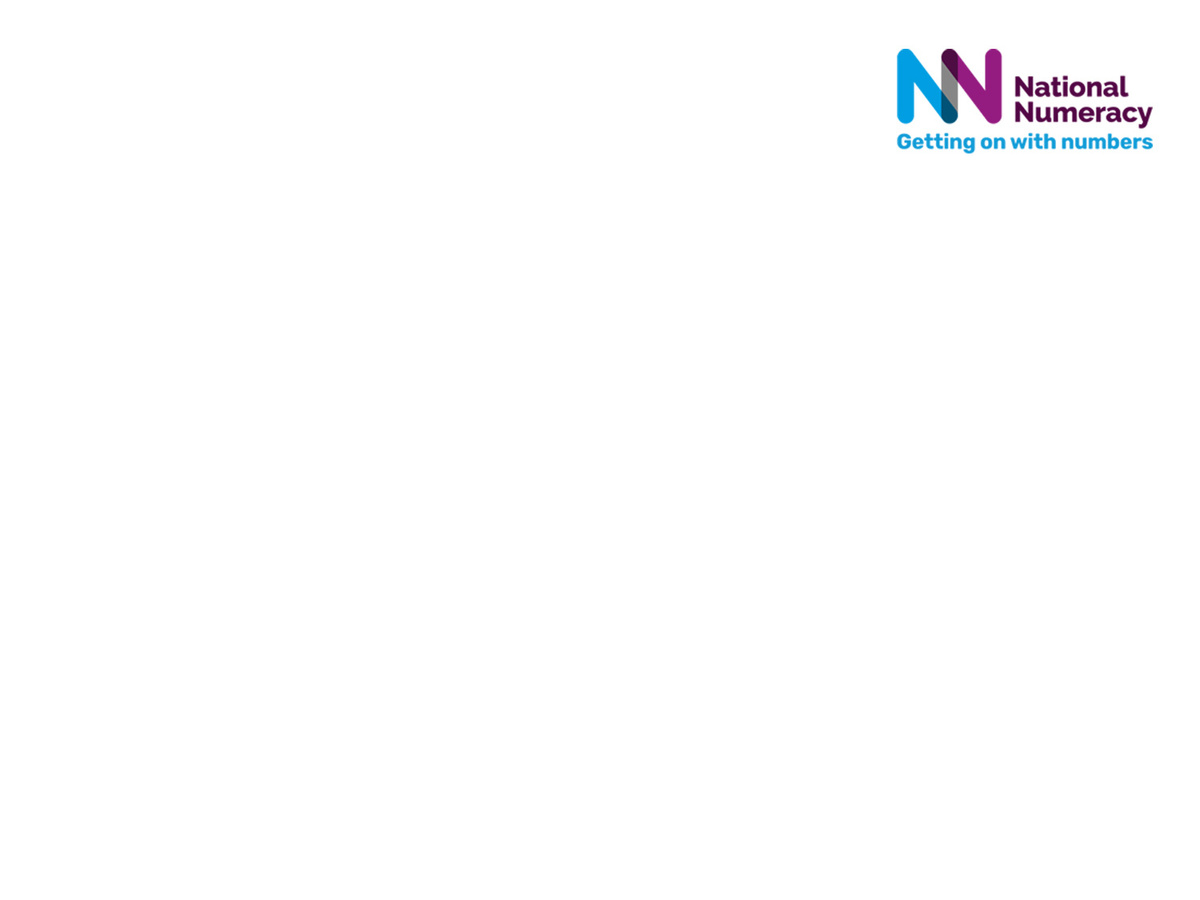 Praise effort rather than talent
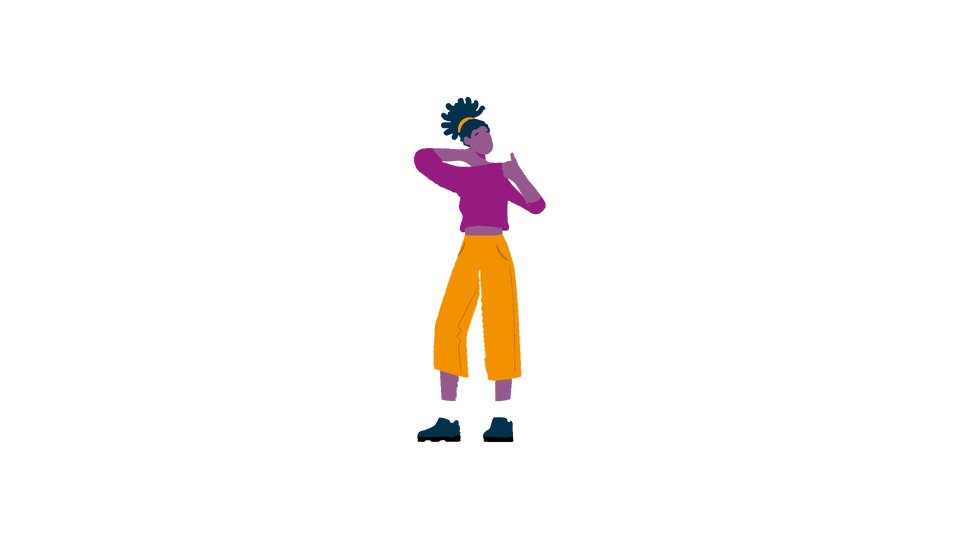 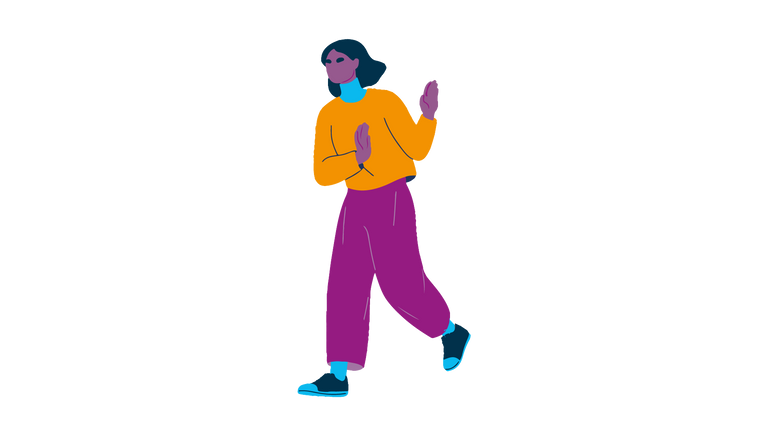 Praising Talent
Praising Effort
“Well done for working so hard at that.”
“You’ve learned so much, well done.”
“It’s great that you kept going even when it was tricky.”
“Well done, you’re so clever.”
“You’re naturally really good at this.”
“It’s amazing that maths is so easy for you.”
nationalnumeracy.org.uk
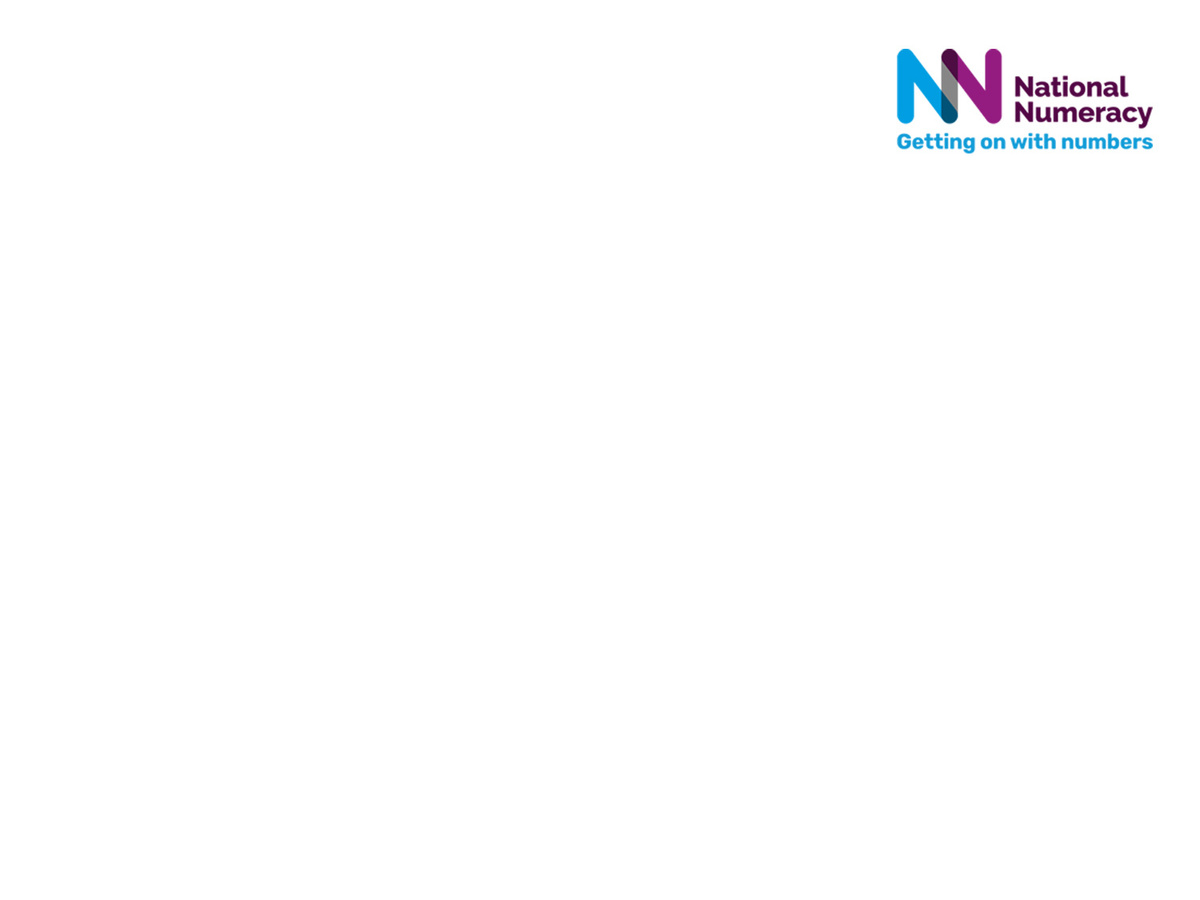 Growth Mindset
Growth Mindset
Fixed Mindset
Talent is something you’re born with
Some people just can’t do certain things
There is no point in trying to improve if you aren’t born with an ability
Ability is not fixed
You can learn and improve at anything if you put enough time and effort into it
If you put your mind to it, you will be able to improve; ability isn’t something you’re born with
nationalnumeracy.org.uk
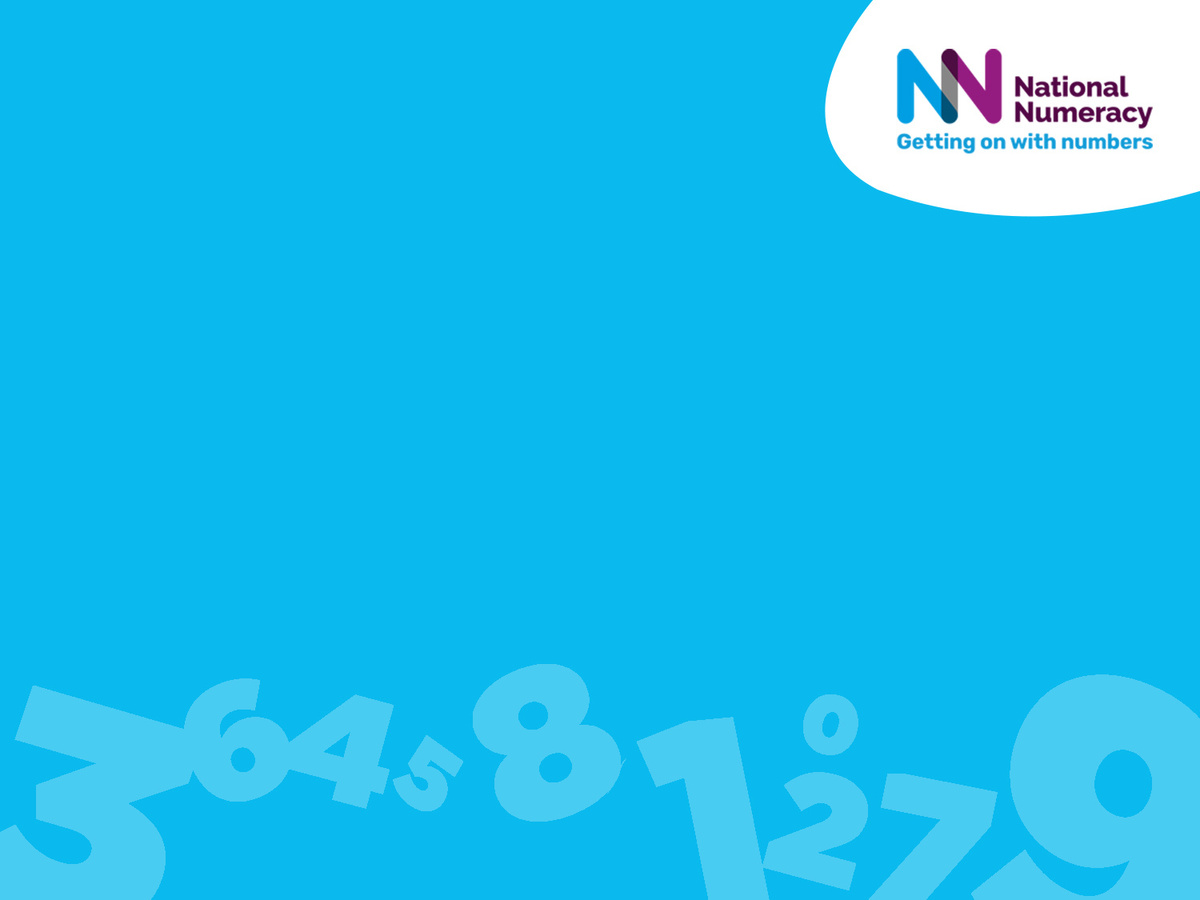 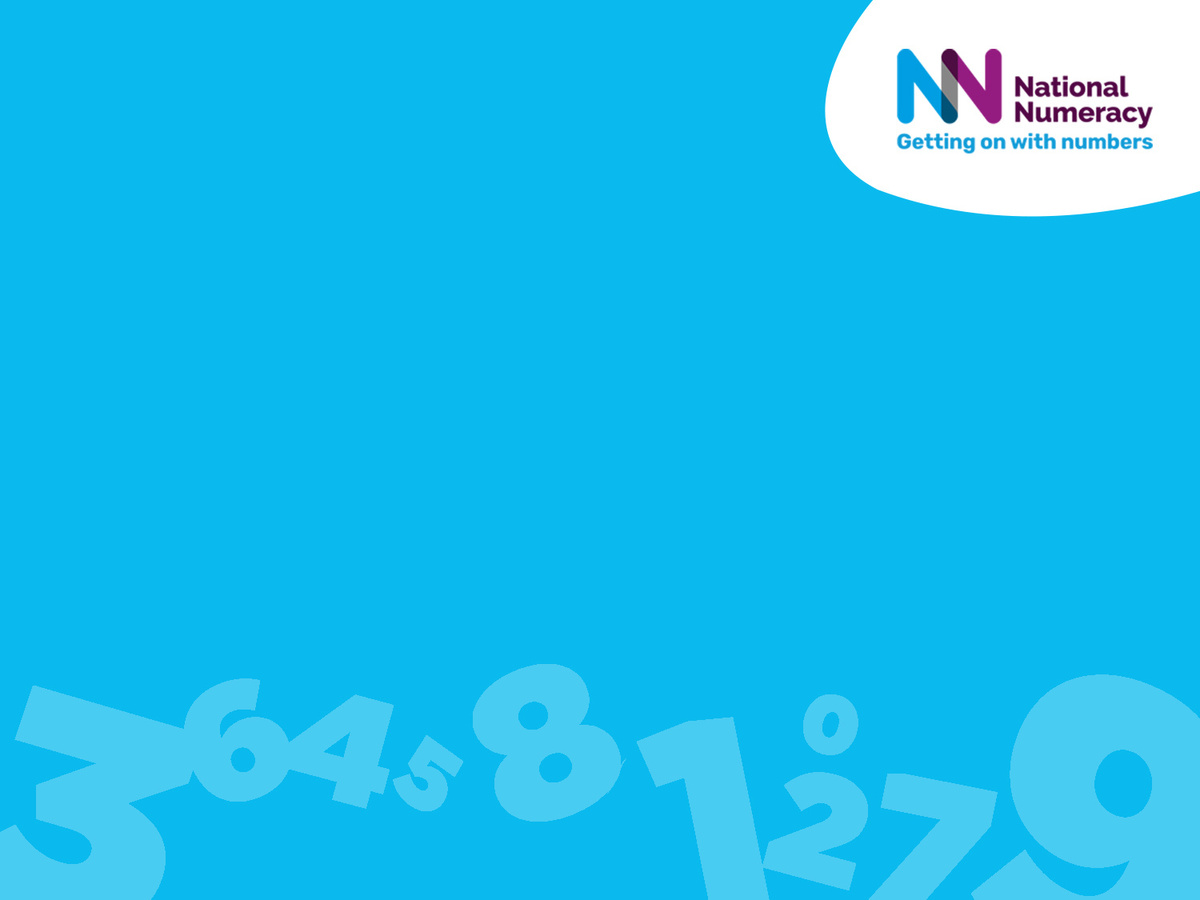 Improve your own confidence
nationalnumeracy.org.uk
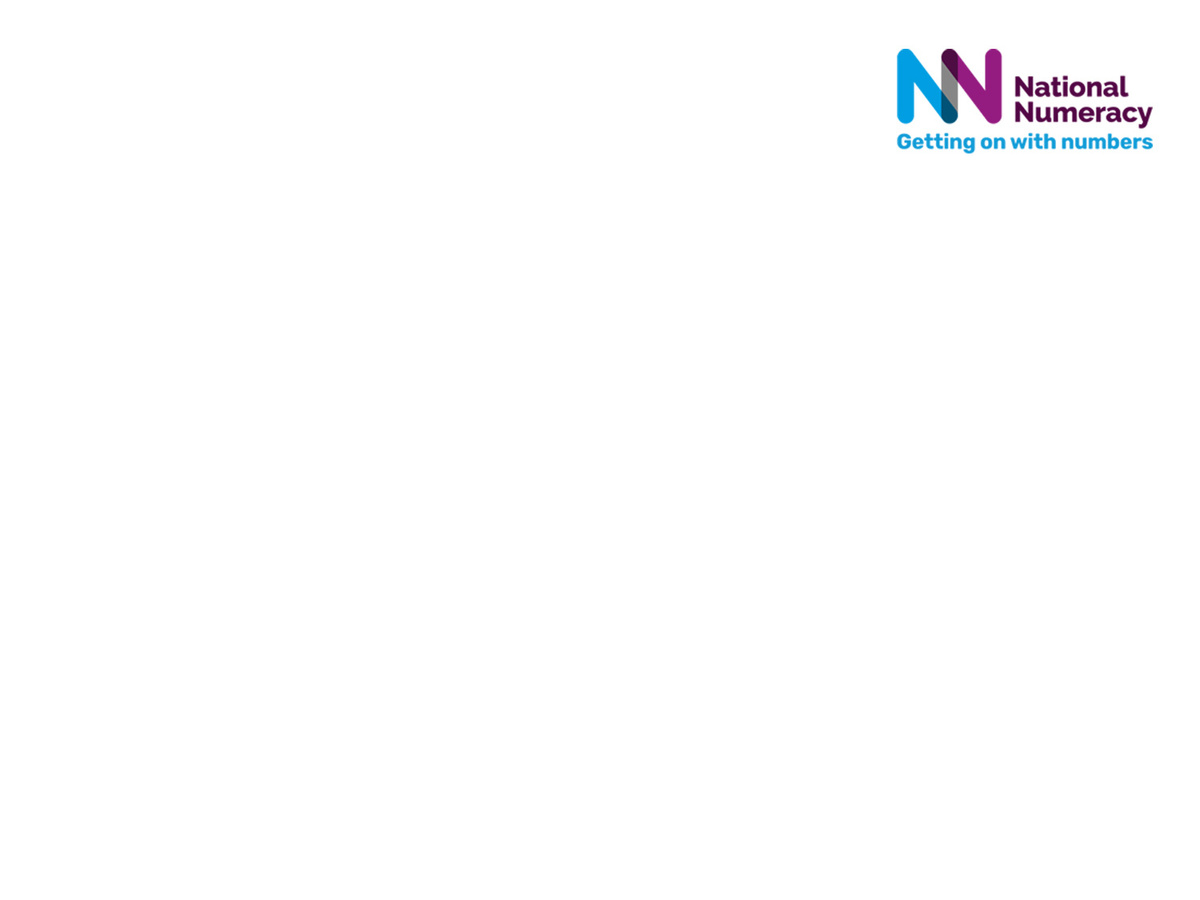 The National Numeracy Challenge
Focuses on everyday maths
Includes multiple choice  questions with an option for ‘I don’t know’
Has no time limits
Takes up to an hour to complete
Allows learners to log
in and out at any time and save their progress
Adapts to the learner’s level
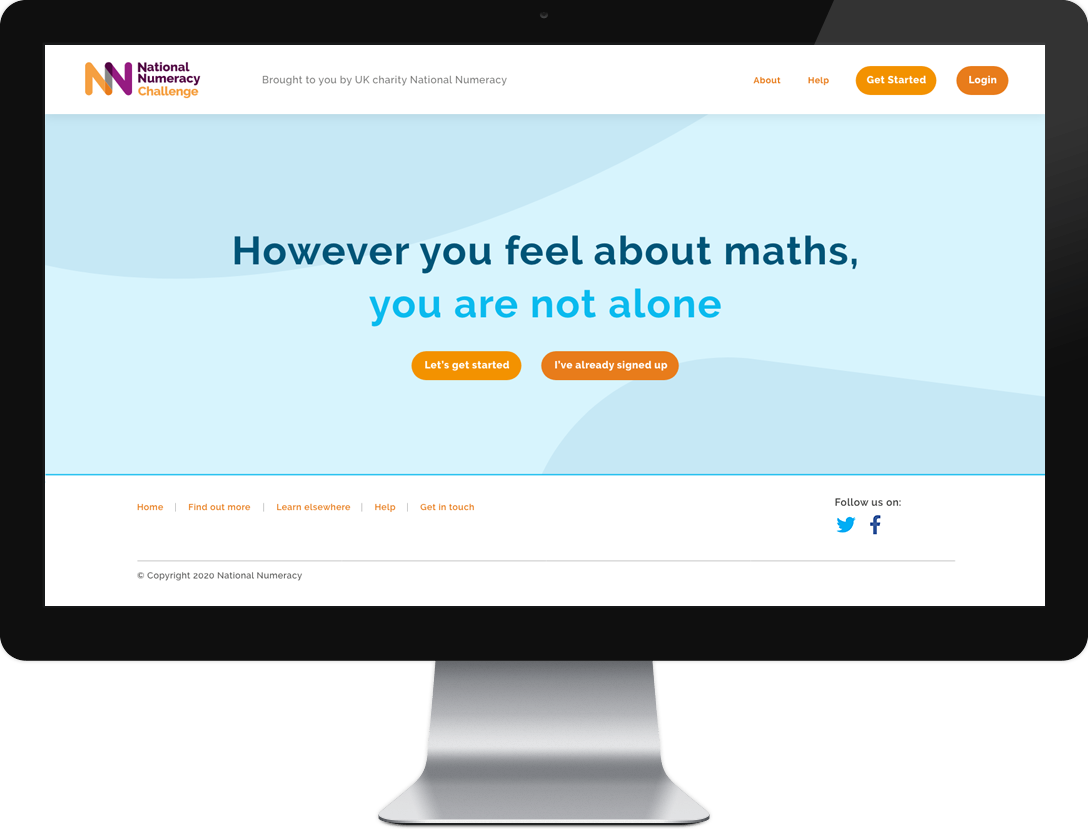 Praising Talent
nationalnumeracy.org.uk
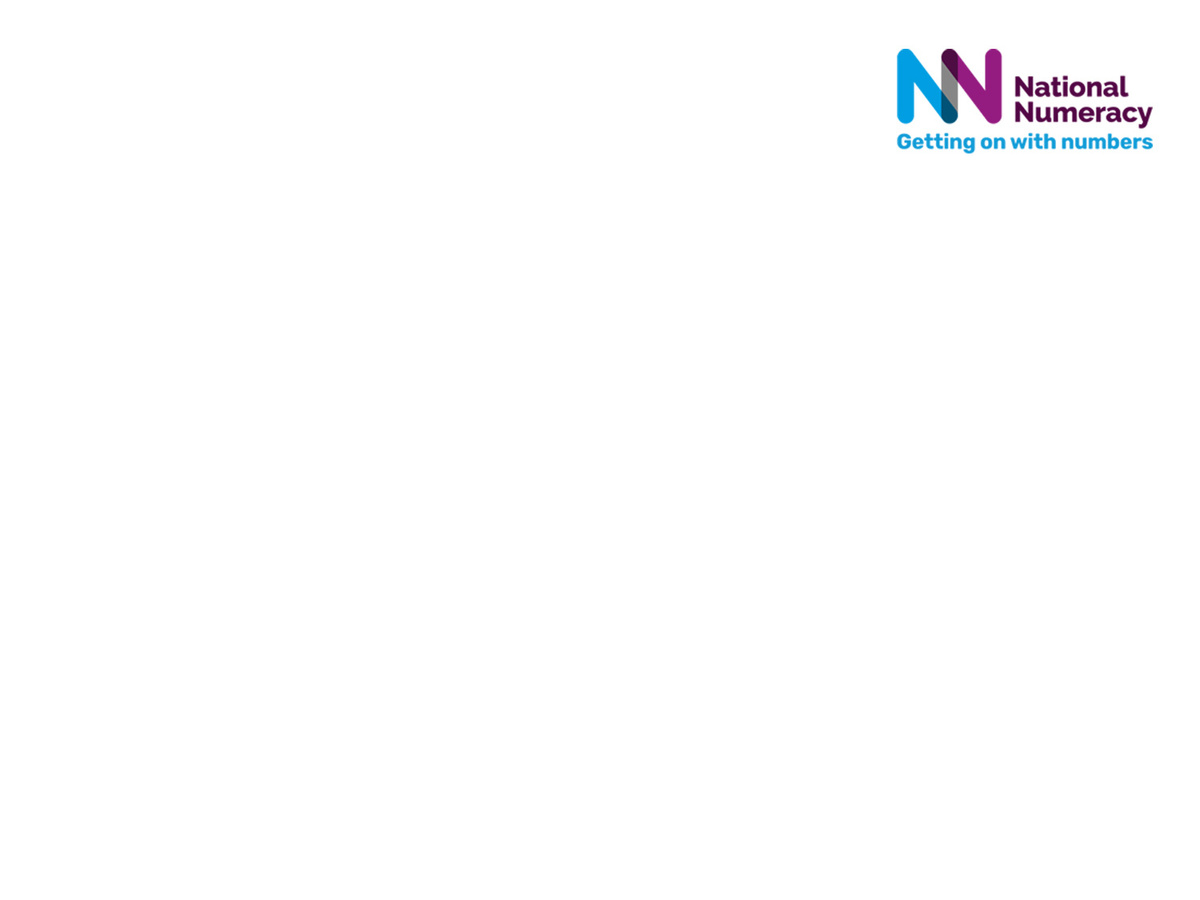 The National Numeracy Challenge
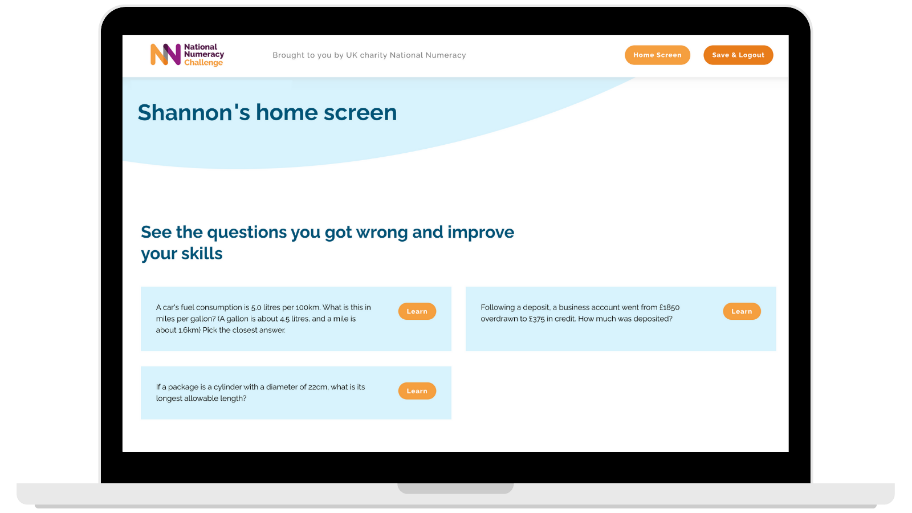 Linked to the questions the learner got wrong 
Selected at the right level 
Provides choice for learners
Available on mobile 
Can be worked through independently 
Designed for those with even the lowest confidence
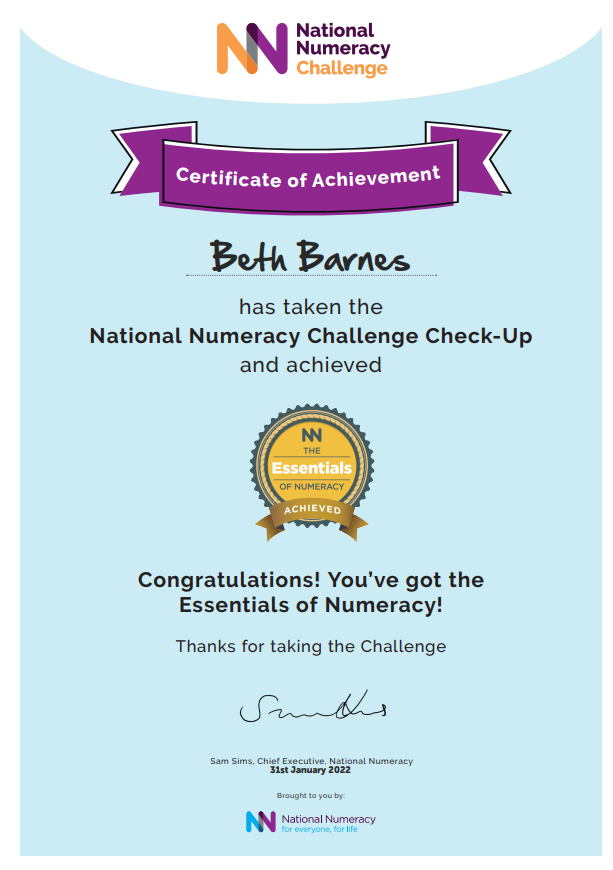 nationalnumeracy.org.uk
The National Numeracy Challenge
[Speaker Notes: https://www.youtube.com/watch?v=XZuert73Le0]
Family Maths Toolkit
Over 200 ‘everyday maths’ activities for children and their families to do together
Reception and Years 1 – 6
Weekly maths challenge to complete outside of school with the family
Activities are linked to objects around the home, school calendar and cultural events
Aligned to the 2014 National Curriculum
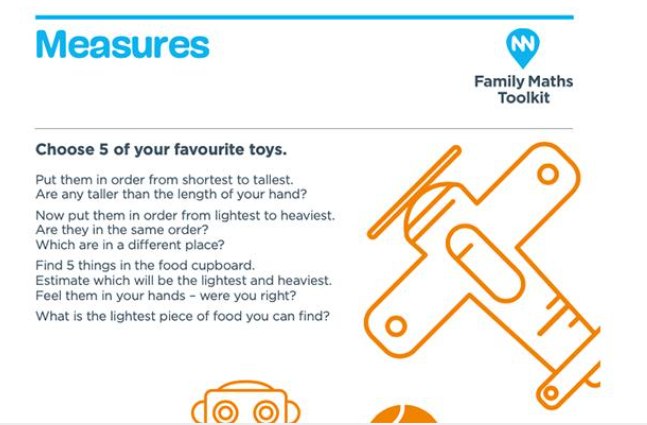 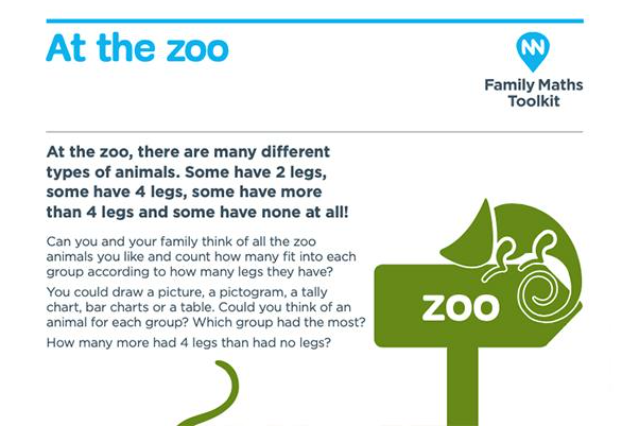 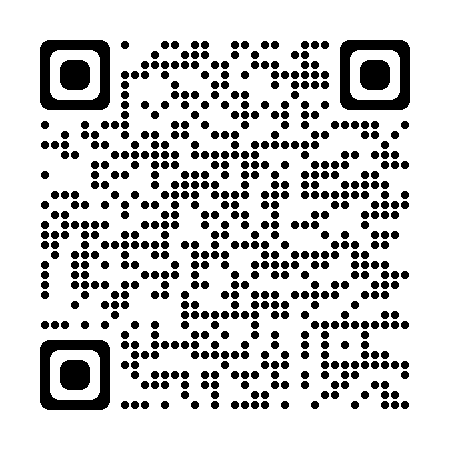 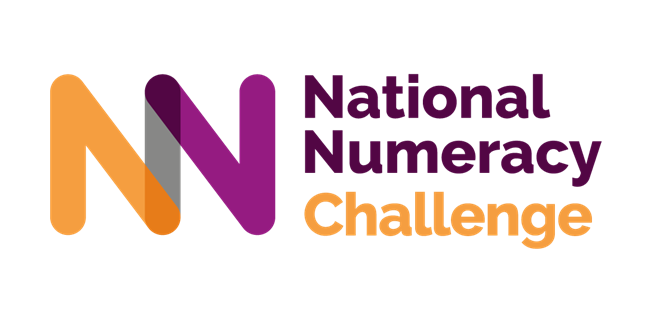 www.nationalnumeracy.org.uk/challenge/smcepsaq

Technical Support: support@nnchallenge.org.uk
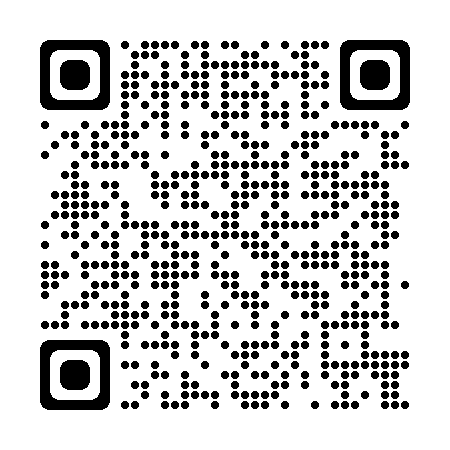 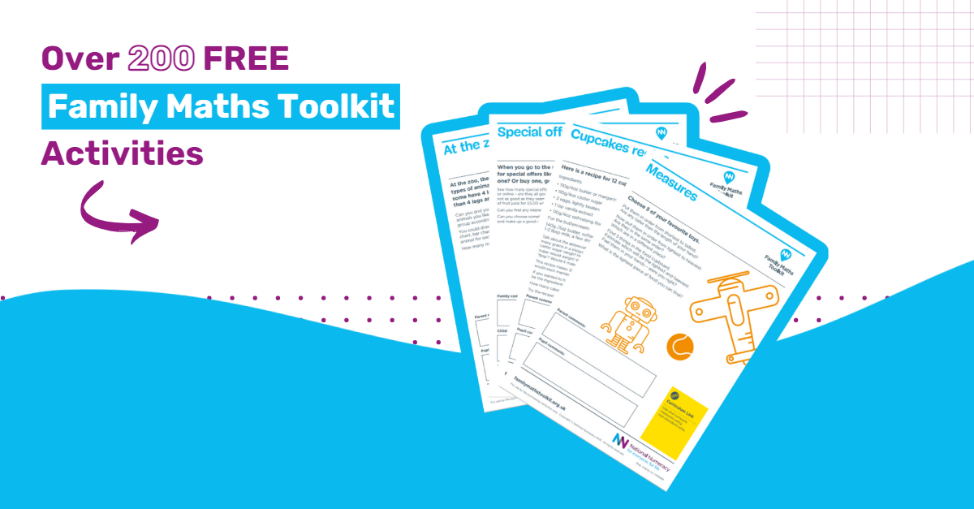 https://www.nationalnumeracy.org.uk/free-family-maths-toolkit
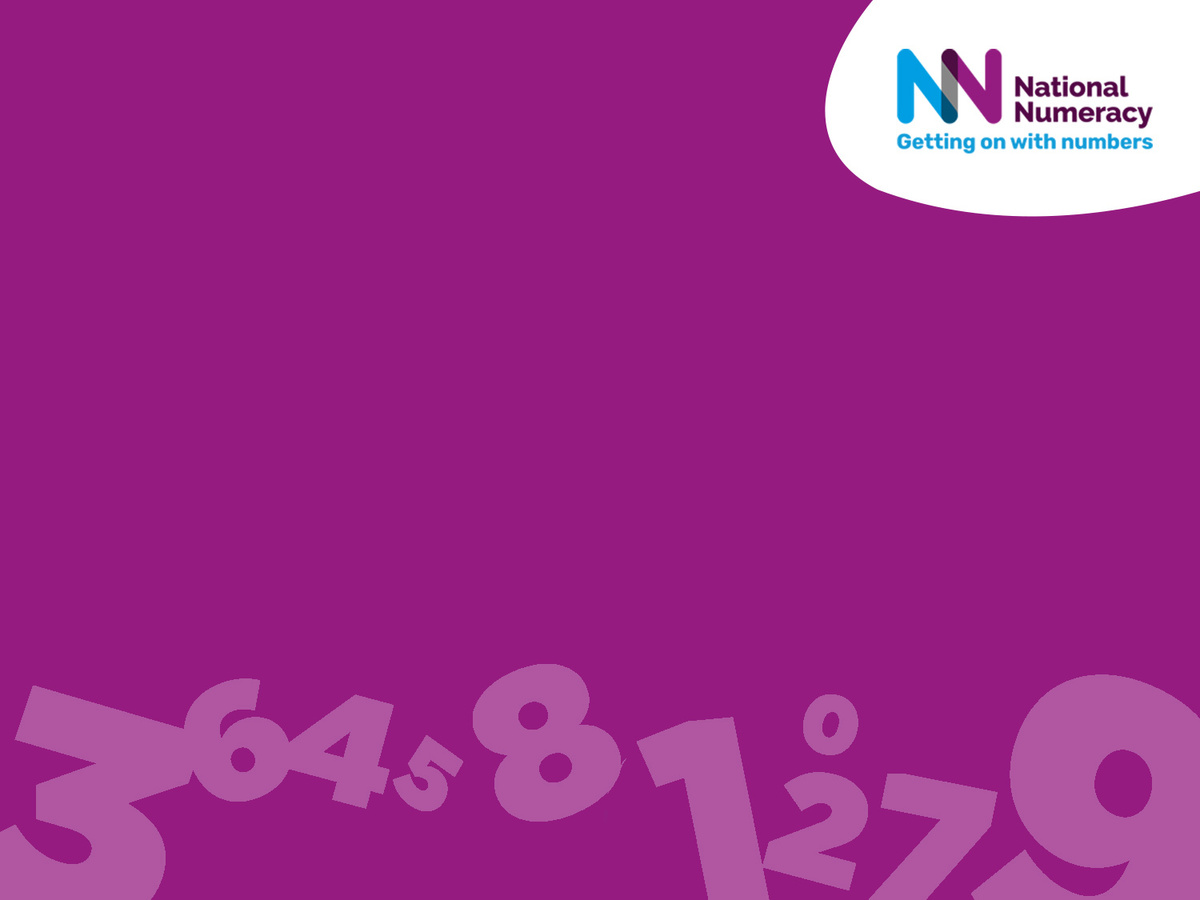 Thank you!
Any questions?
       iain@nationalnumeracy.org.uk
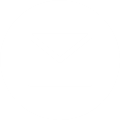 Please complete the feedback form
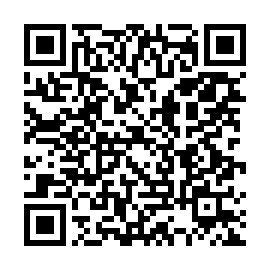 nationalnumeracy.org.uk